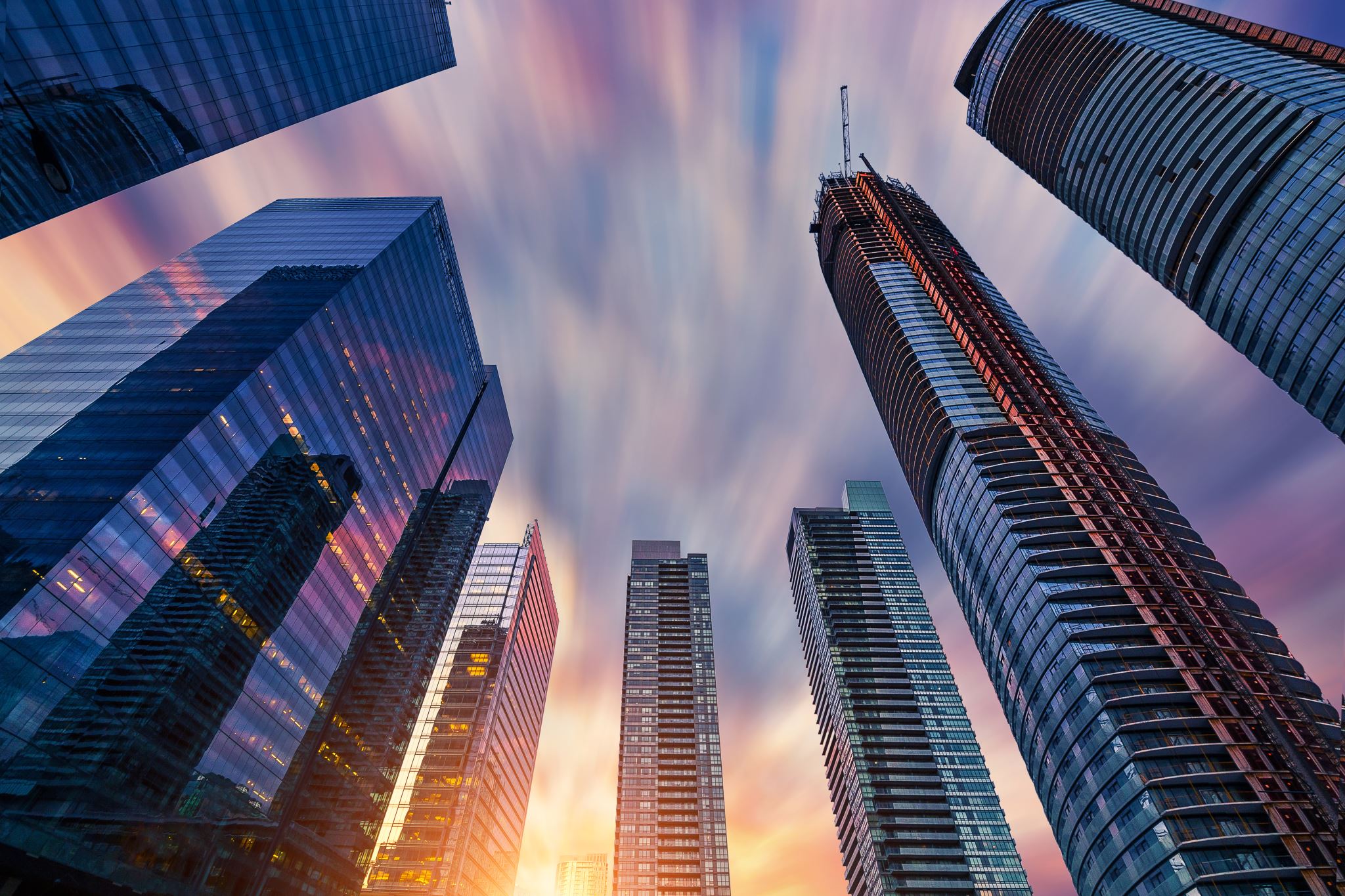 Universidad Veracruzana
Facultad de Contaduría y Administración
Licenciatura en Gestión y Dirección de Negocios
Material elaborado por: Mtra. Luz del Carmen Rendón Bonilla
Administración
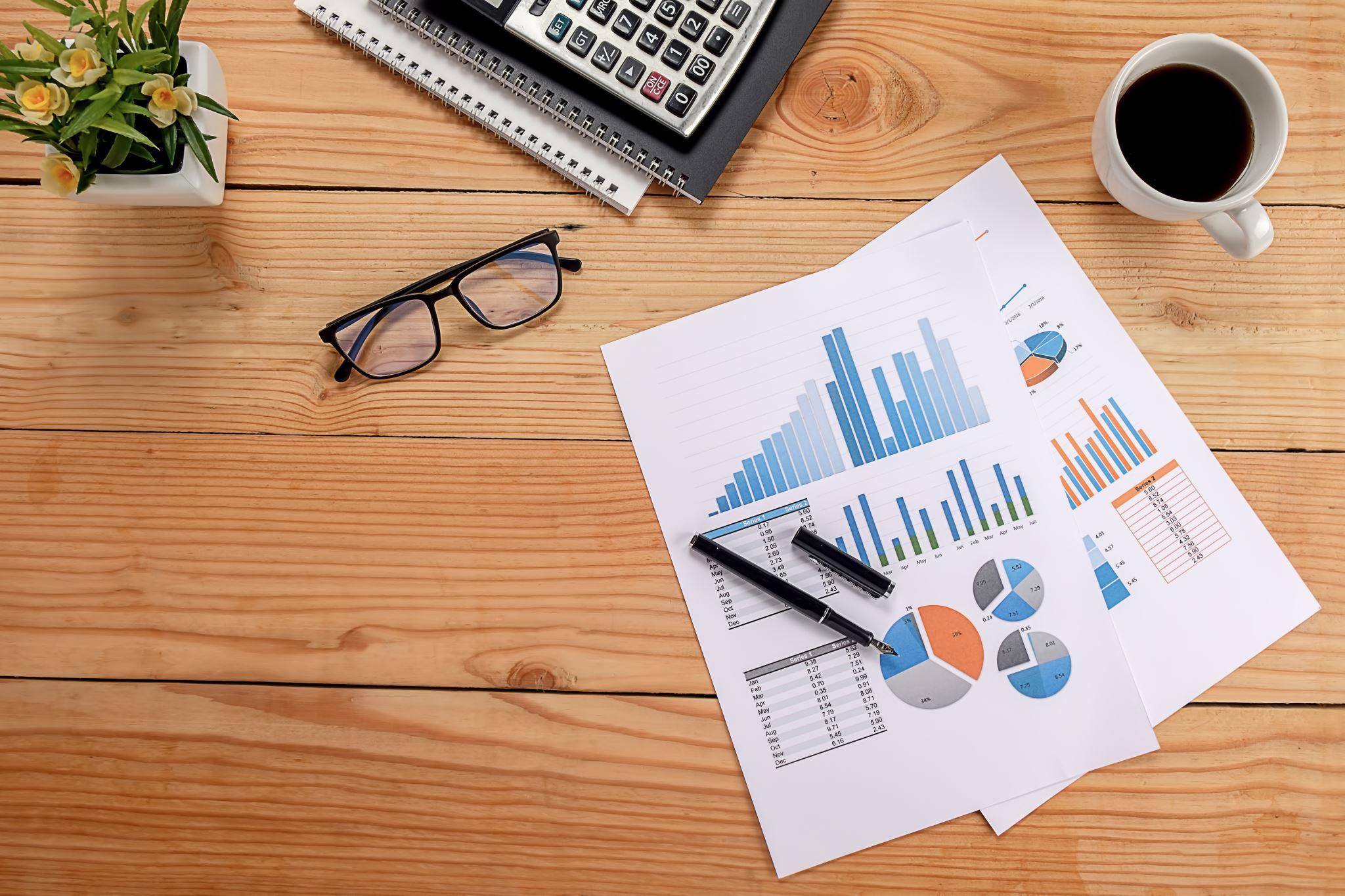 Contenido
Concepto de administración
Finalidad de la administración
Características de la administración
Principios administrativos
La empresa como ámbito de aplicación de la administración
Concepto de empresa
Objetivo de la empresa
Elementos de las organizaciones
Clasificación de las empresas
Proceso administrativo
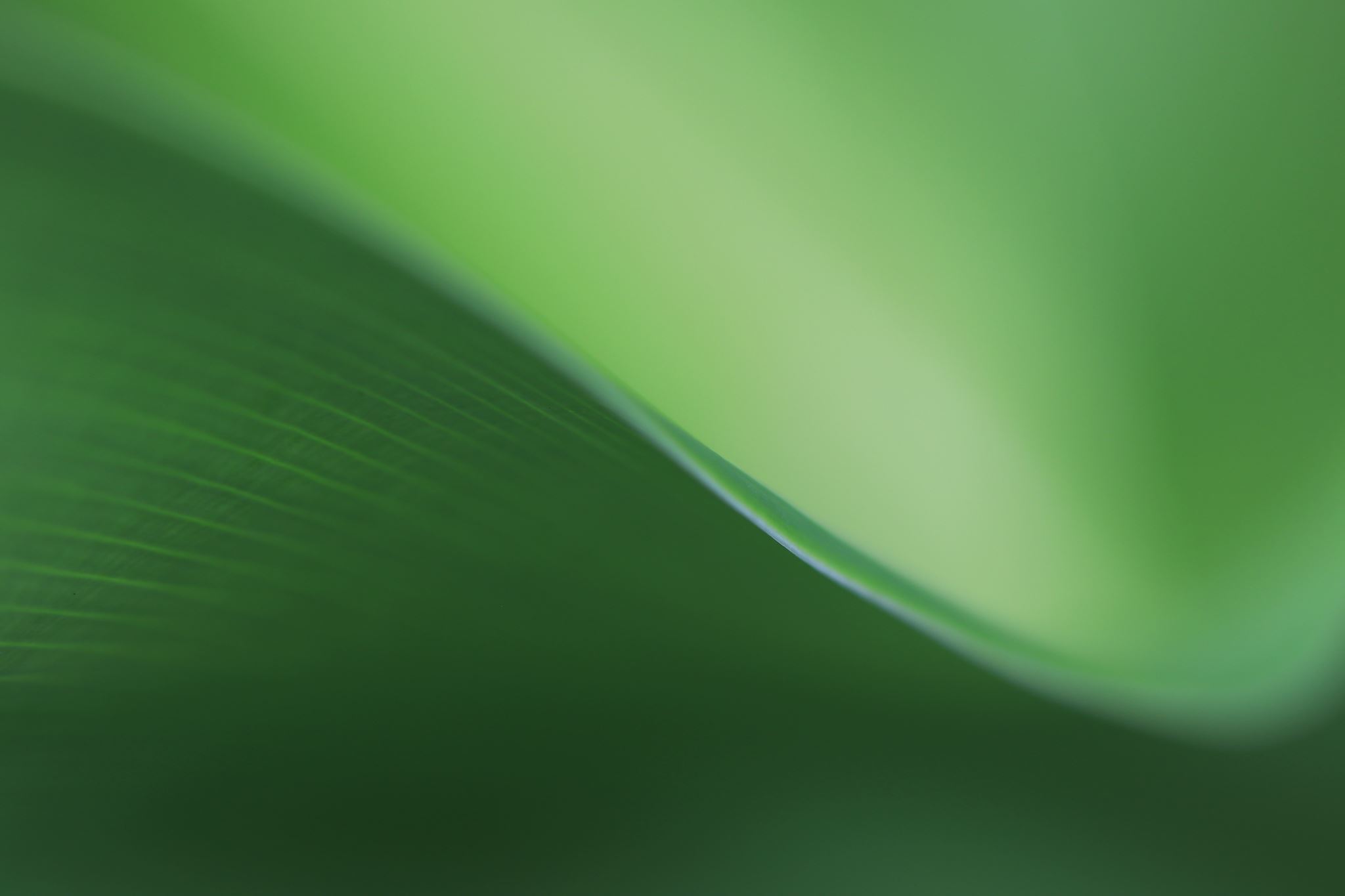 Concepto de administración Definición nominal (etimológica)
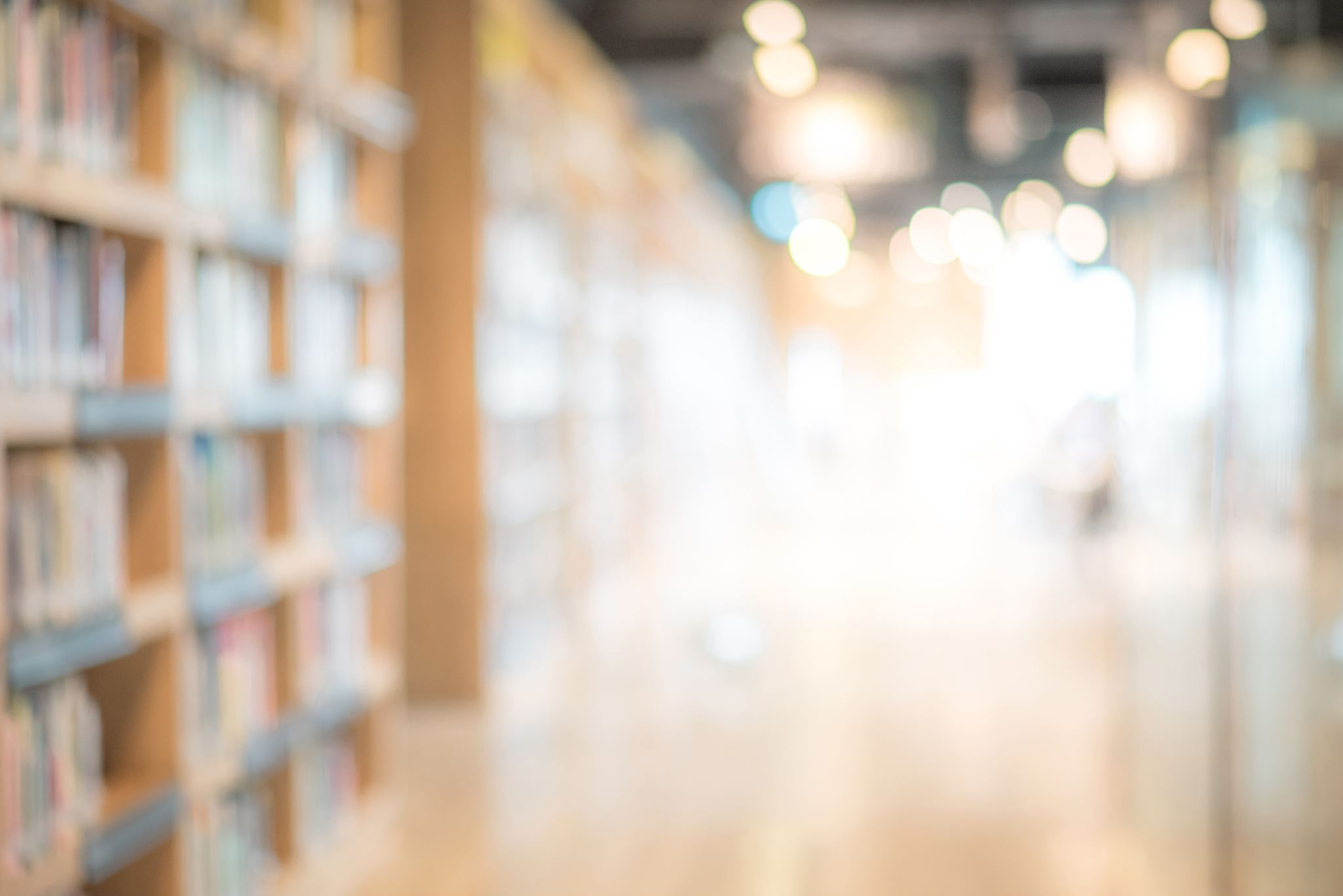 Concepto de administración. Definición real
La administración ha sido definida desde los siguientes puntos de vista:
Ciencia. 
Arte.
Técnica.
Disciplina académica.
Profesión.
A este respecto, a continuación se analizan diferentes definiciones de los tratadistas más prestigiados que han escrito sobre la administración, comparando y estableciendo bases para su mayor entendimiento. Veremos que cada autor fundamenta sus propias ideas y conceptos; porque unos la definen como proceso, otros como actividad y función; también hablan de técnica y hay quien considera que la administración es una ciencia y otros que es un arte.
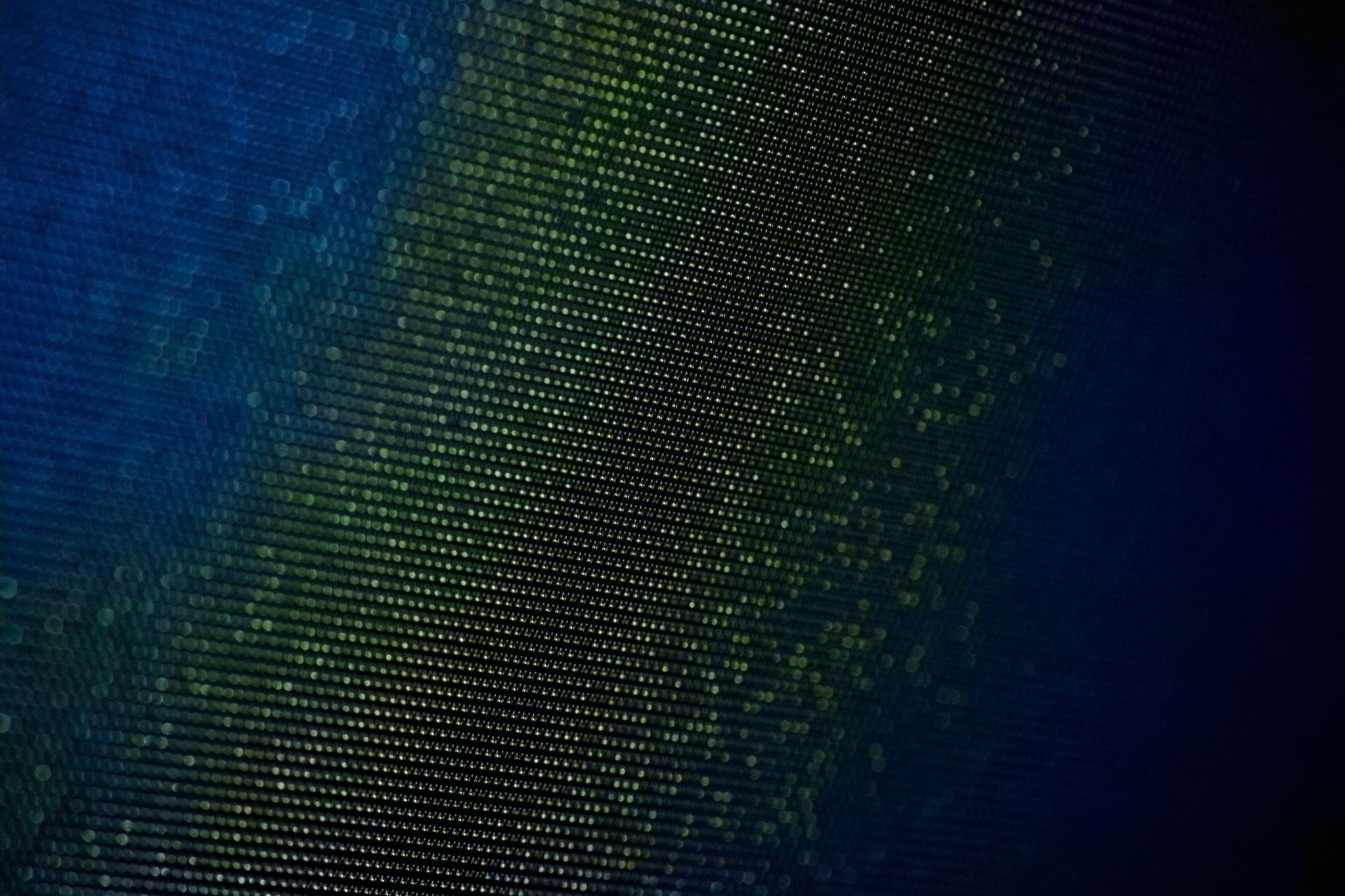 Concepto de administración. Definición real
Concepto de administración: definición real (elementos del concepto)
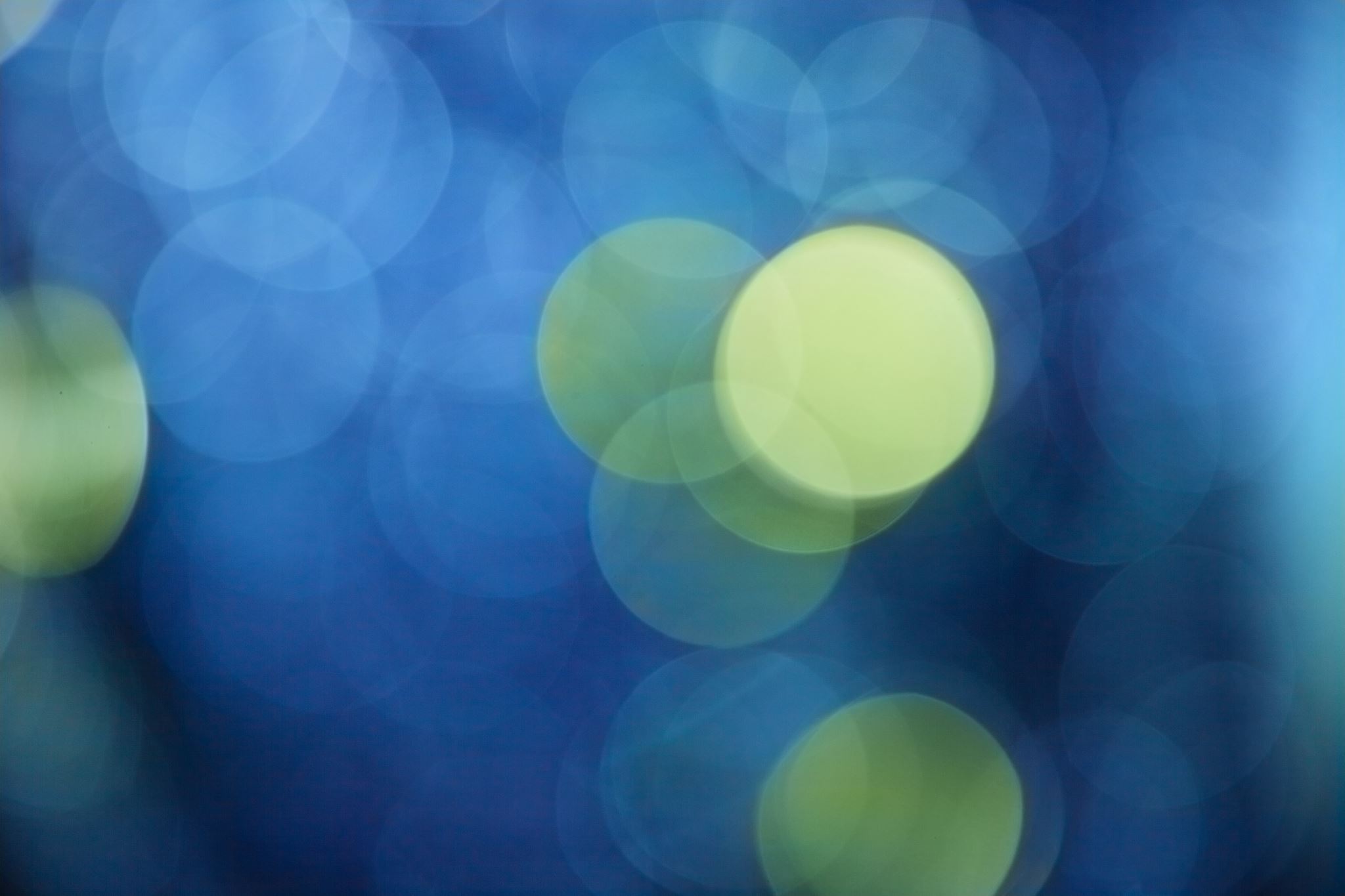 Concepto de administración: definición real
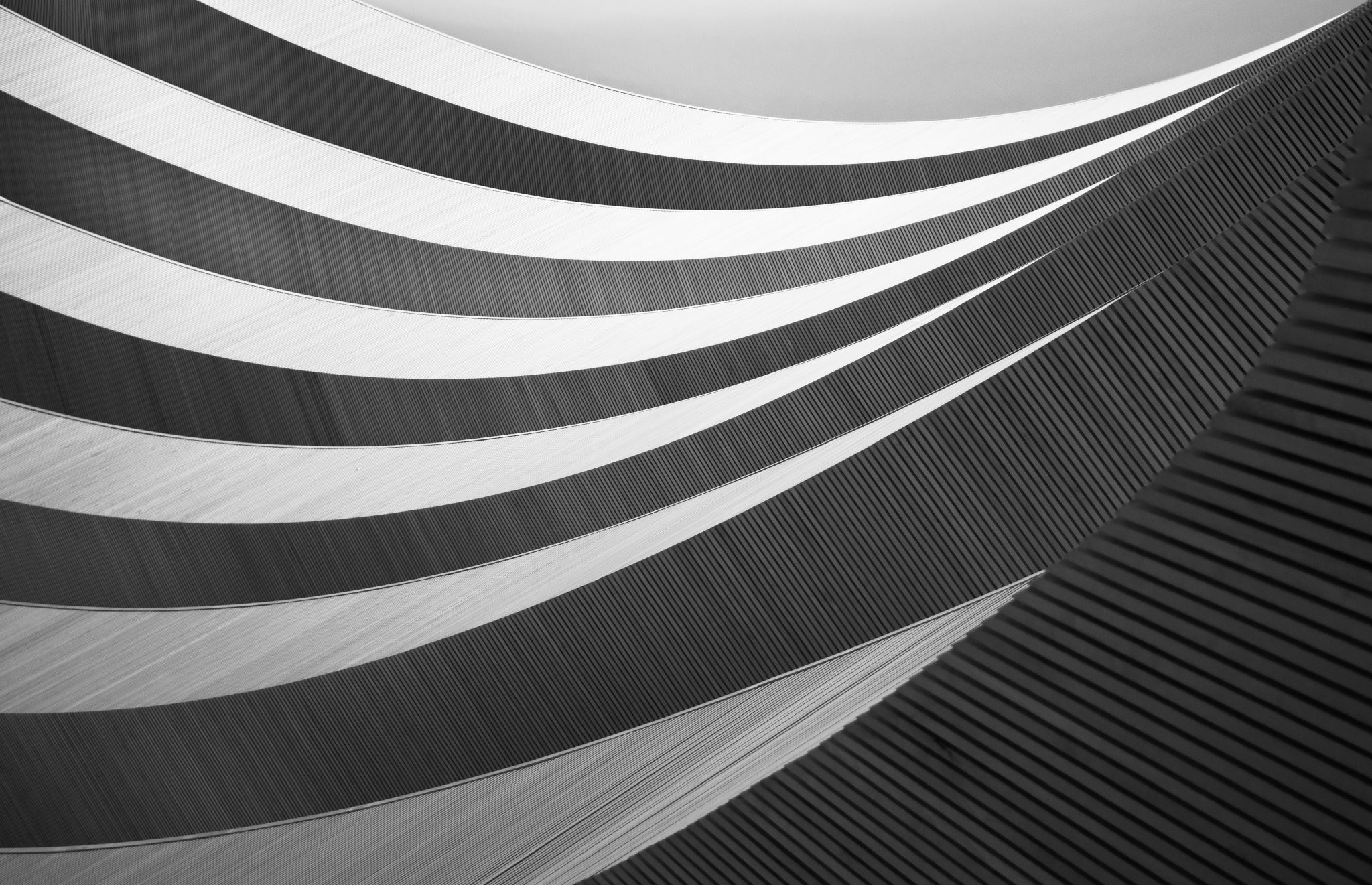 Finalidad de la administración: eficacia y eficiencia
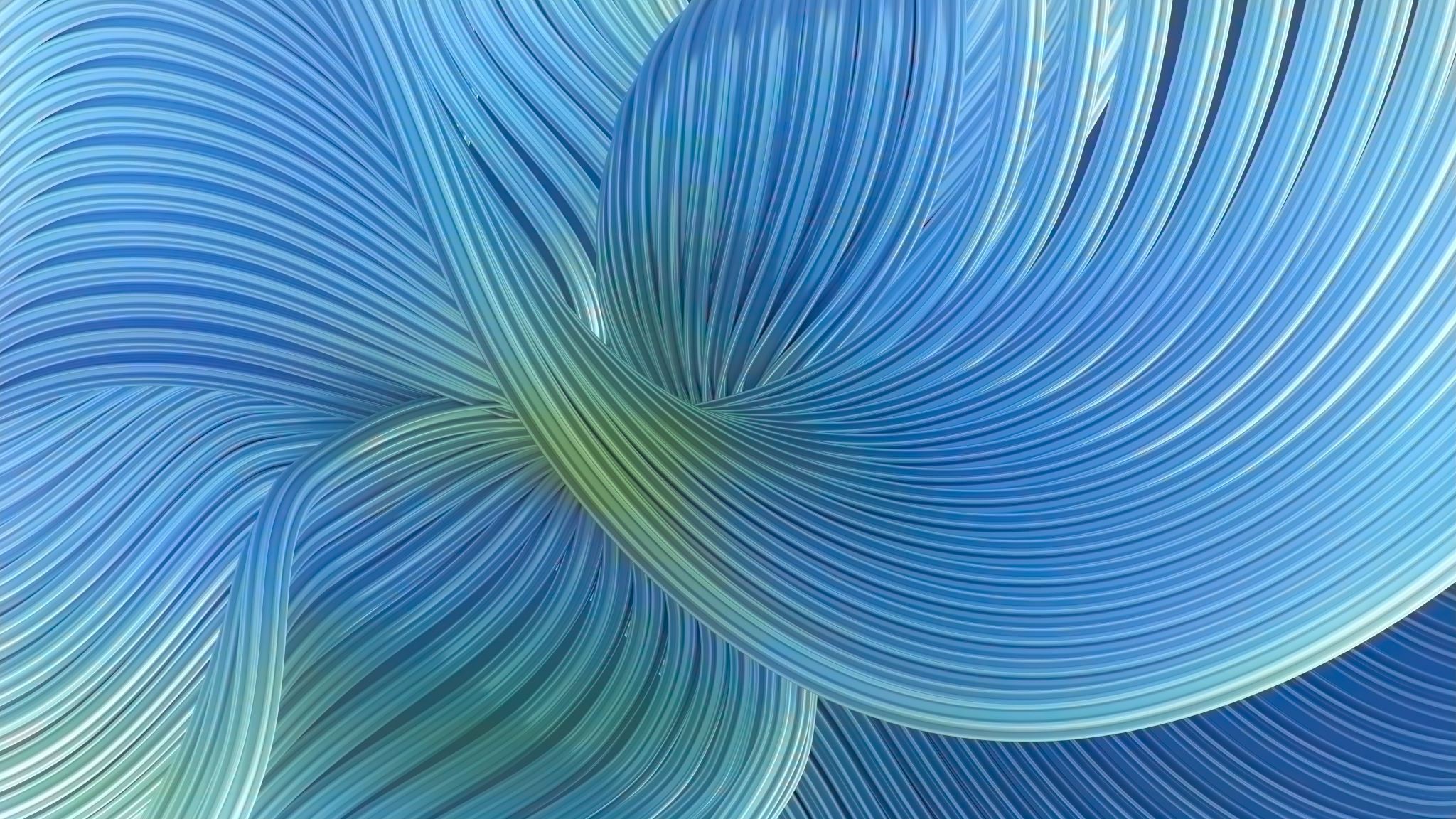 Características de la administración
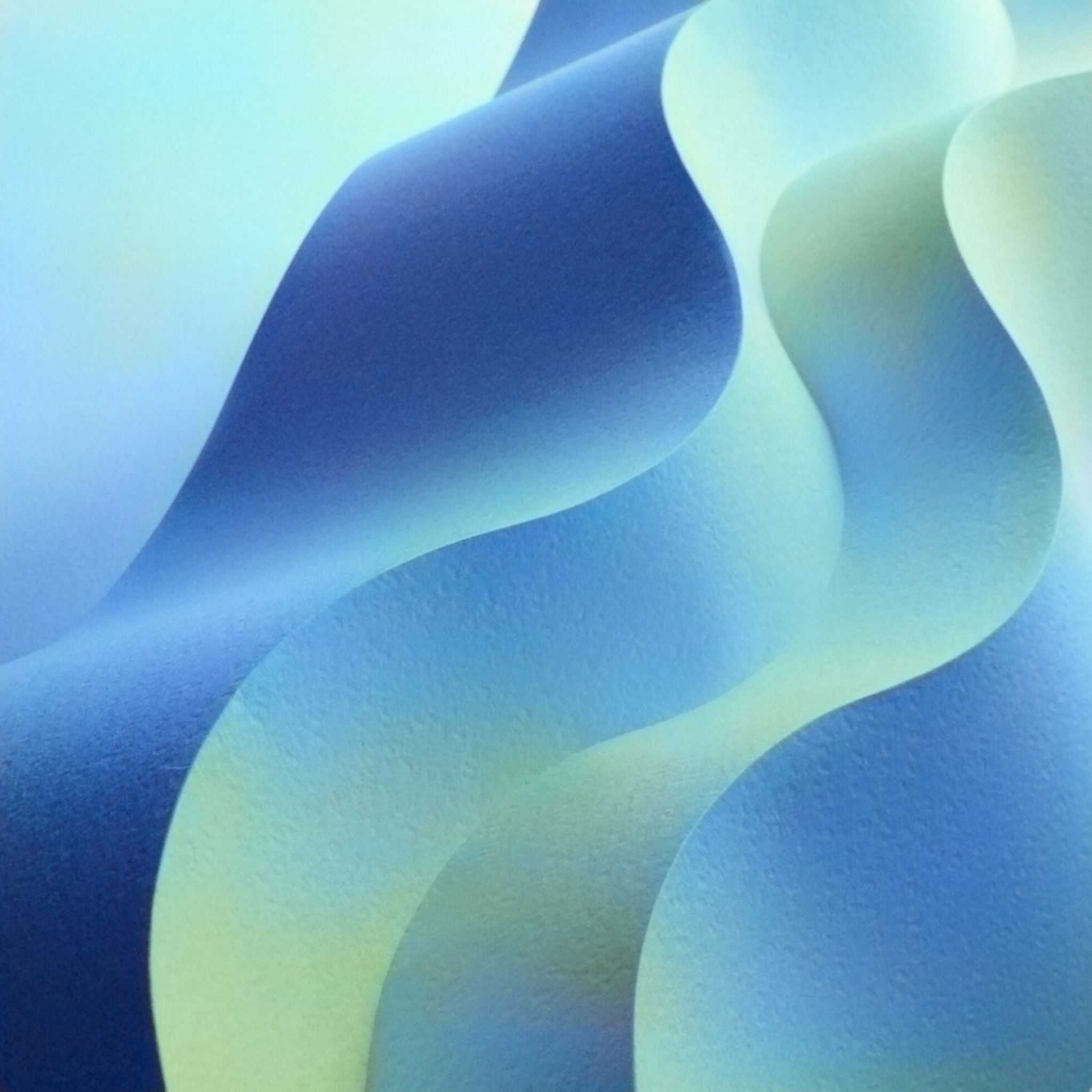 Características de la administración
Principios administrativos
Fayol propuso los principios de la administración como un fenómeno social que no admite modelos rígidos y fatales. Deben ser flexibles, no absolutos y aplicarse de acuerdo a los cambios y necesidades del momento social. Estos principios son:
 
División del trabajo: Es el principio de la especialización necesaria para la optimización de la mano de obra que él aplica tanto al trabajo administrativo como al técnico.
Autoridad y responsabilidad: Concibe a la autoridad como la unión de la autoridad personal, inteligencia, experiencia y valor moral.
Disciplina: Requiere de superiores competentes en todos los niveles, así como de acuerdos claros y razonables, con aplicación juiciosa de sanciones.
Unidad de mando: Este principio establece que un subordinado sólo recibirá órdenes de un superior.
Unidad de dirección: Es el principio mediante el cual cada grupo de actividades tendrán un mismo objetivo, una sola cabeza ejecutiva y un solo plan.
Principios administrativos
Subordinación del interés particular al general: Todo el personal debe hacer a un lado sus intereses particulares y su actividad debe estar encaminada hacia el interés general de la empresa.
Remuneración al personal: La remuneración y los métodos de pago deberán ser los mejores, que ofrezcan la máxima satisfacción a empleados y empleadores.
Centralización: Es la extensión en que debe encontrarse o dispersarse la autoridad de la empresa, para obtener el mejor rendimiento.
Línea de autoridad: Se manifiesta como una escala en cadena "una cadena de superiores", desde el más alto hasta el más bajo puesto. Indica que, si bien es un error que un subordinado se aparte innecesariamente de la línea de autoridad, también es un error conservarla cuando sea perjudicial. 
Órdenes: Para las personas y las cosas debe de aplicarse el refrán "un lugar para cada cosa y cada cosa en su lugar".
Principios administrativos
Equidad: Este principio es necesario para atraerse la lealtad del personal, por medio de una combinación de gentilezas y justicia, en los tratos de la dirección con los subordinados.
Estabilidad del personal: La inestabilidad del personal es causa y efecto de mala administración y hay riesgos por una rotación innecesaria.
Iniciativa: Es la exposición y ejecución de un plan: Se exhorta a los directivos a sacrificar su vanidad personal para que permitan a sus subordinados ejercitarla.
Espíritu de grupo: Este principio es una extensión del principio de la unidad de mando. Hace ver la necesidad o conveniencia del trabajo de grupo y la importancia de establecer comunicaciones adecuadas para obtenerla.
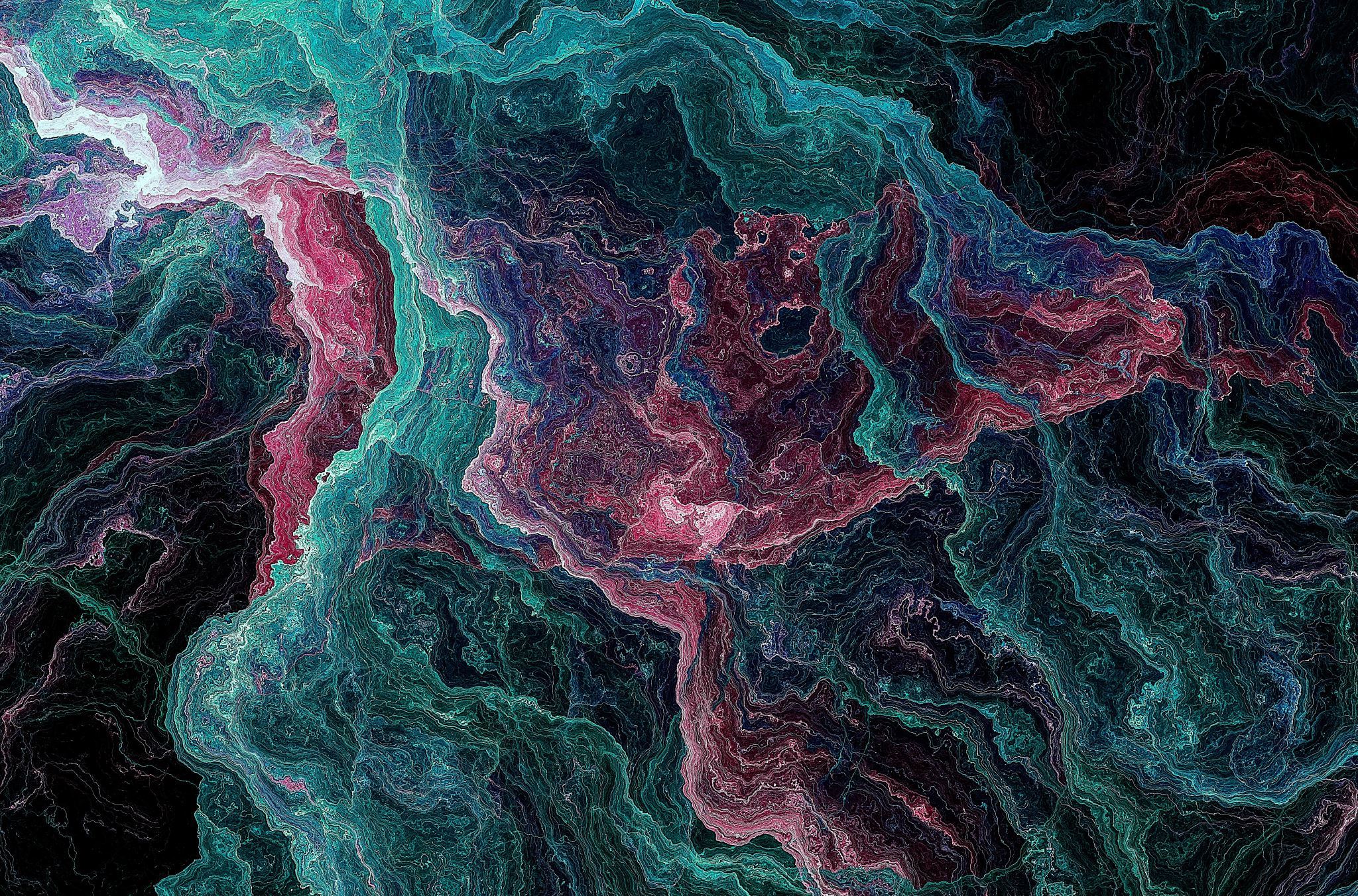 La empresa como ámbito de aplicación de la administración
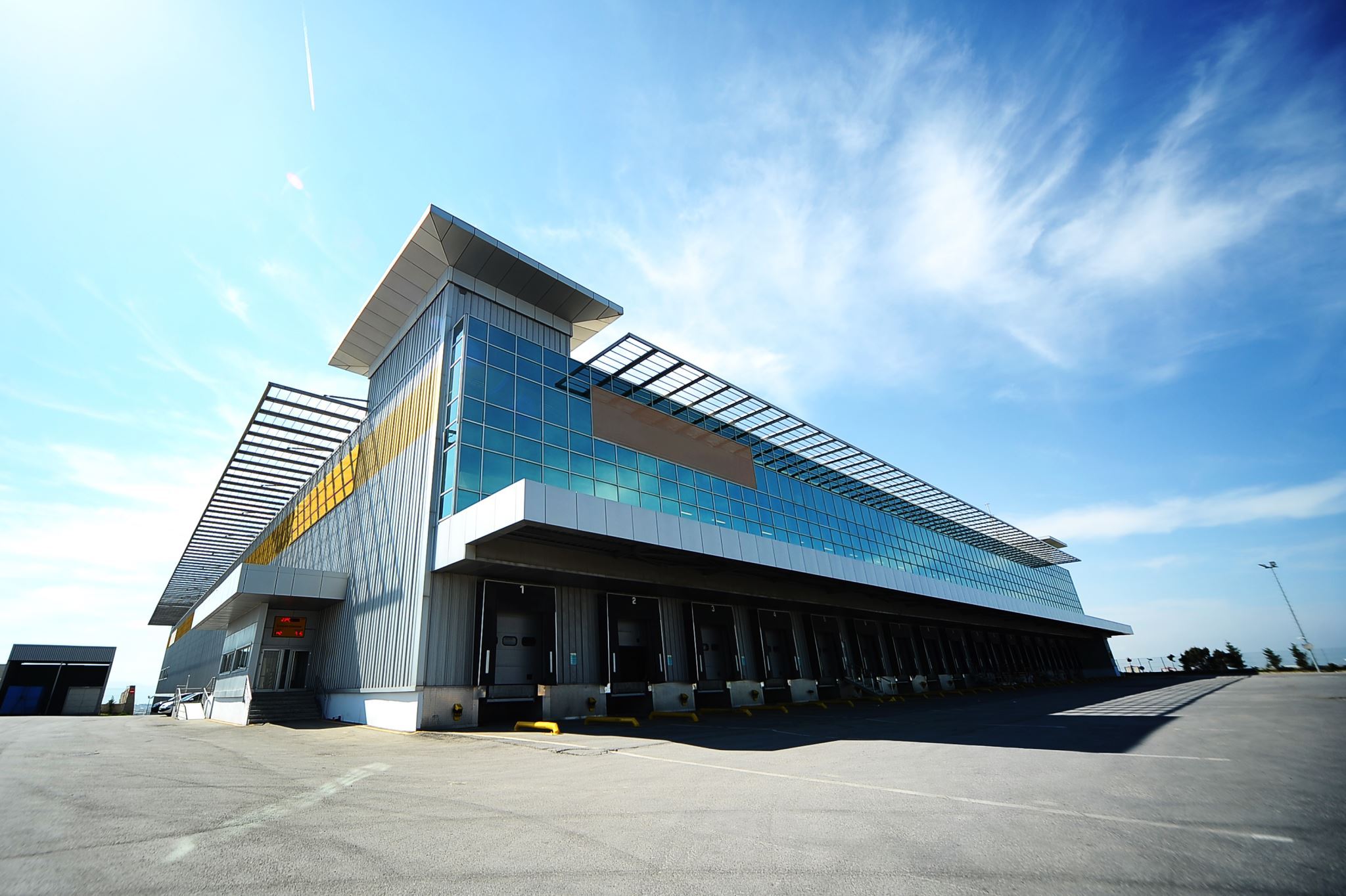 La empresa como ámbito de aplicación de la administración
El campo de aplicación de la administración es la empresa entendida como cualquier organismo social (conjunto de personas interrelacionadas que buscan un objetivo común) en donde se encuentre presente la idea de subordinación (jefes y empleados)
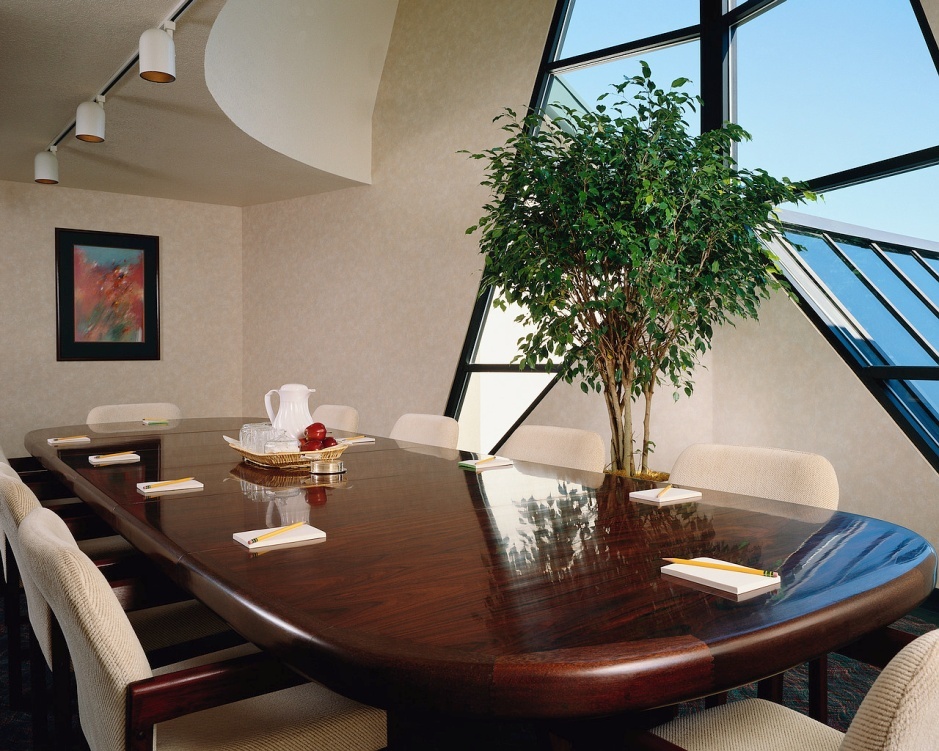 Concepto de empresa
Es la unidad productiva o de servicio que, constituida según aspectos prácticos o legales, se integra por recursos y se vale de la administración para lograr sus objetivos.
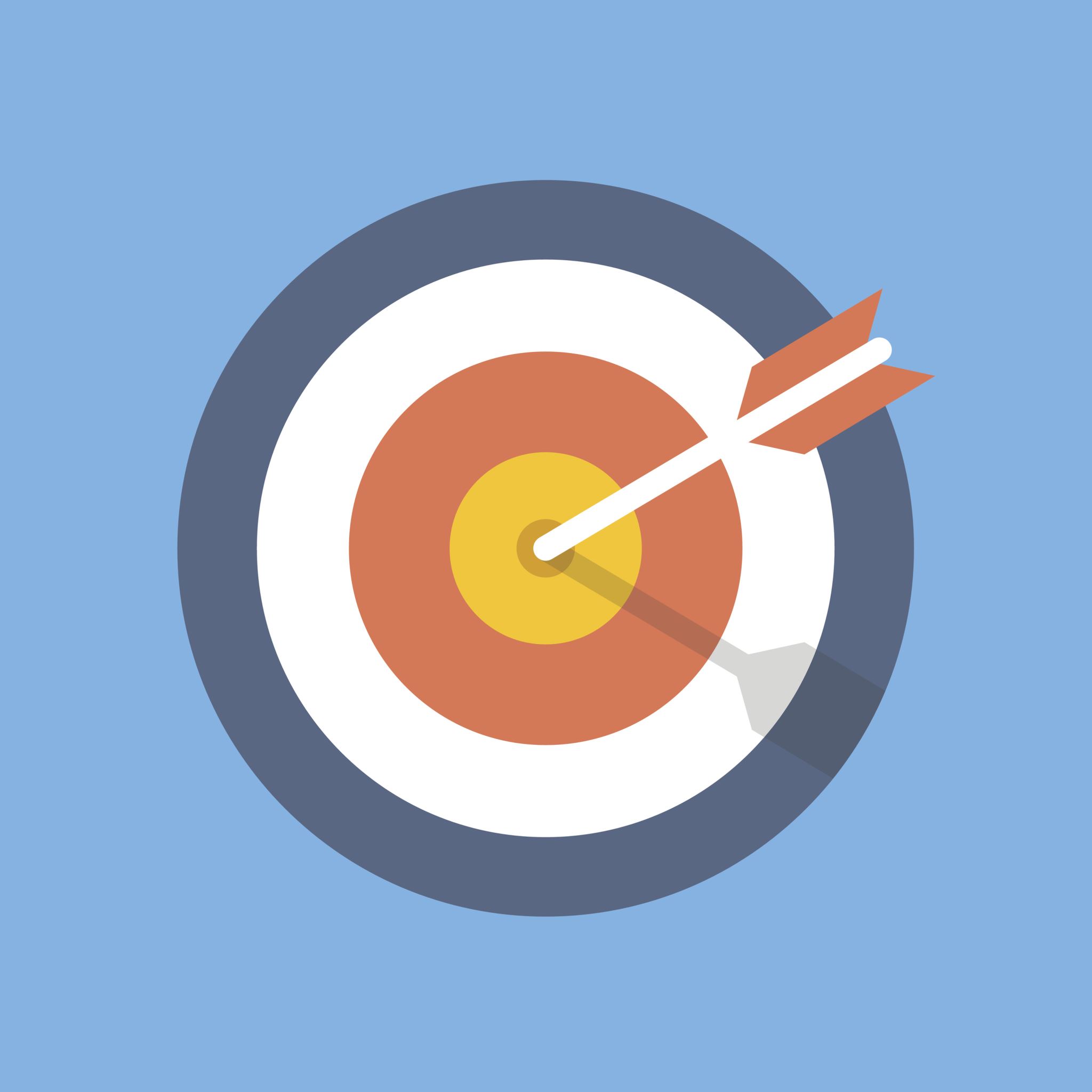 Objetivo de la empresa
Las organizaciones surgen con la finalidad de satisfacer necesidades sociales, a través de la generación  de distintos productos (bienes, servicios, ideas, actividades, lugares o personas).
Para ello, las empresas cuentan con elementos de entrada o recursos, proceso y elementos de salida
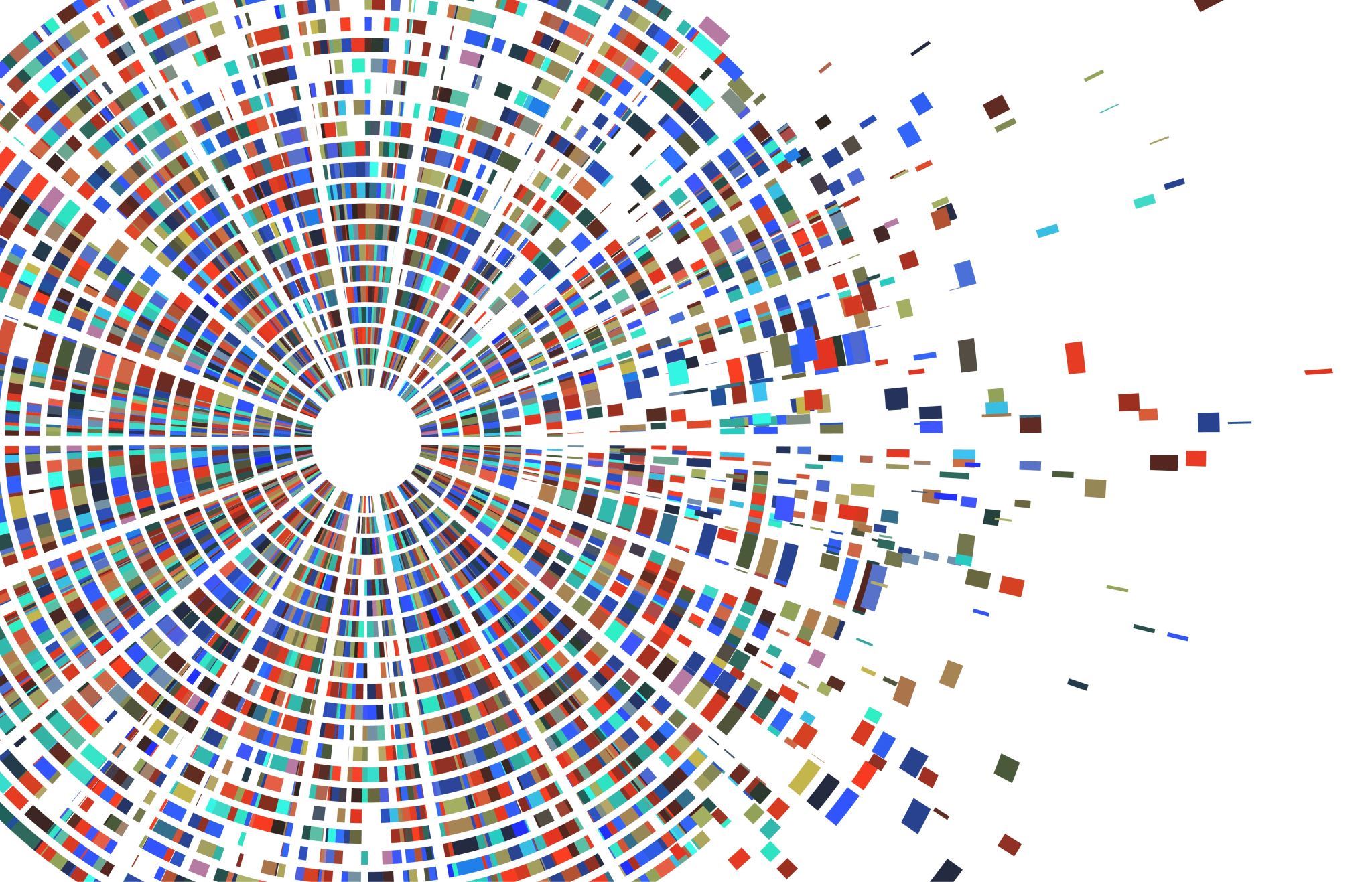 Elementos de las organizaciones
Elementos de las organizaciones
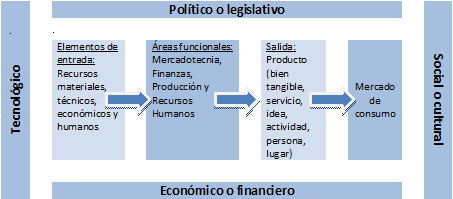 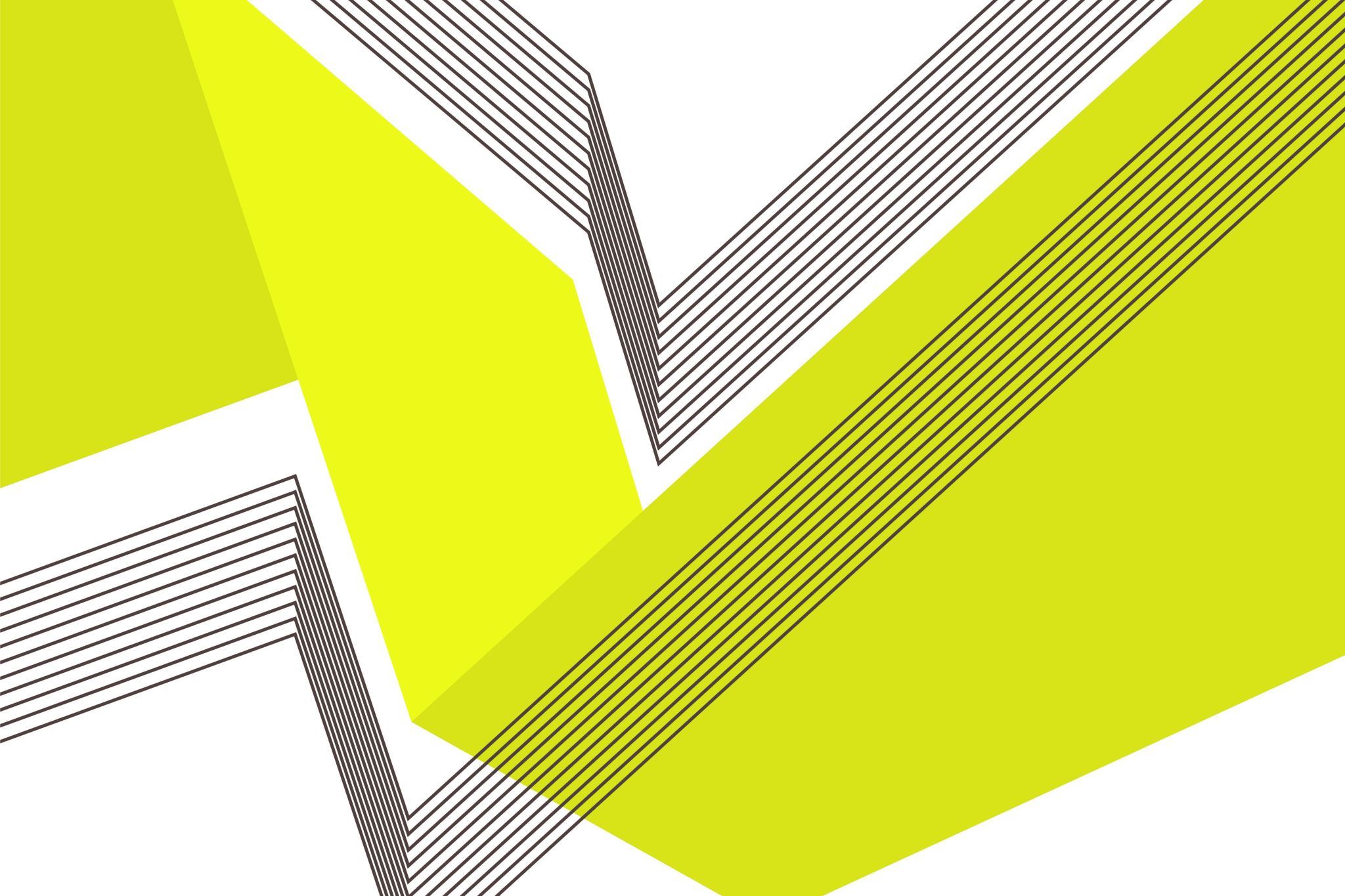 Elementos de entrada
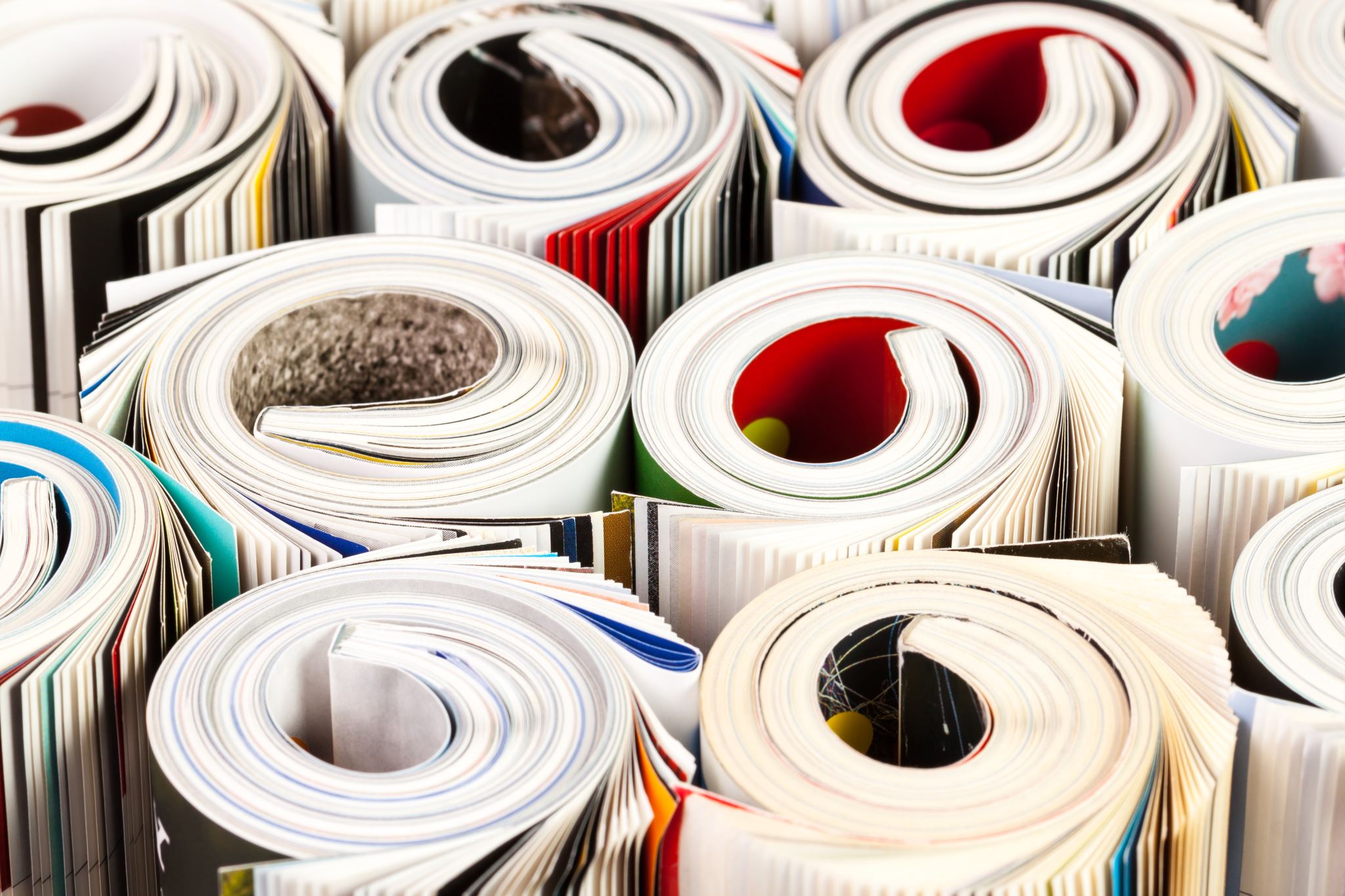 Recursos materiales
Incluyen:
Materias primas, materiales.
Maquinaria, equipo en general.
Edificio, planta industrial.
Terrenos.
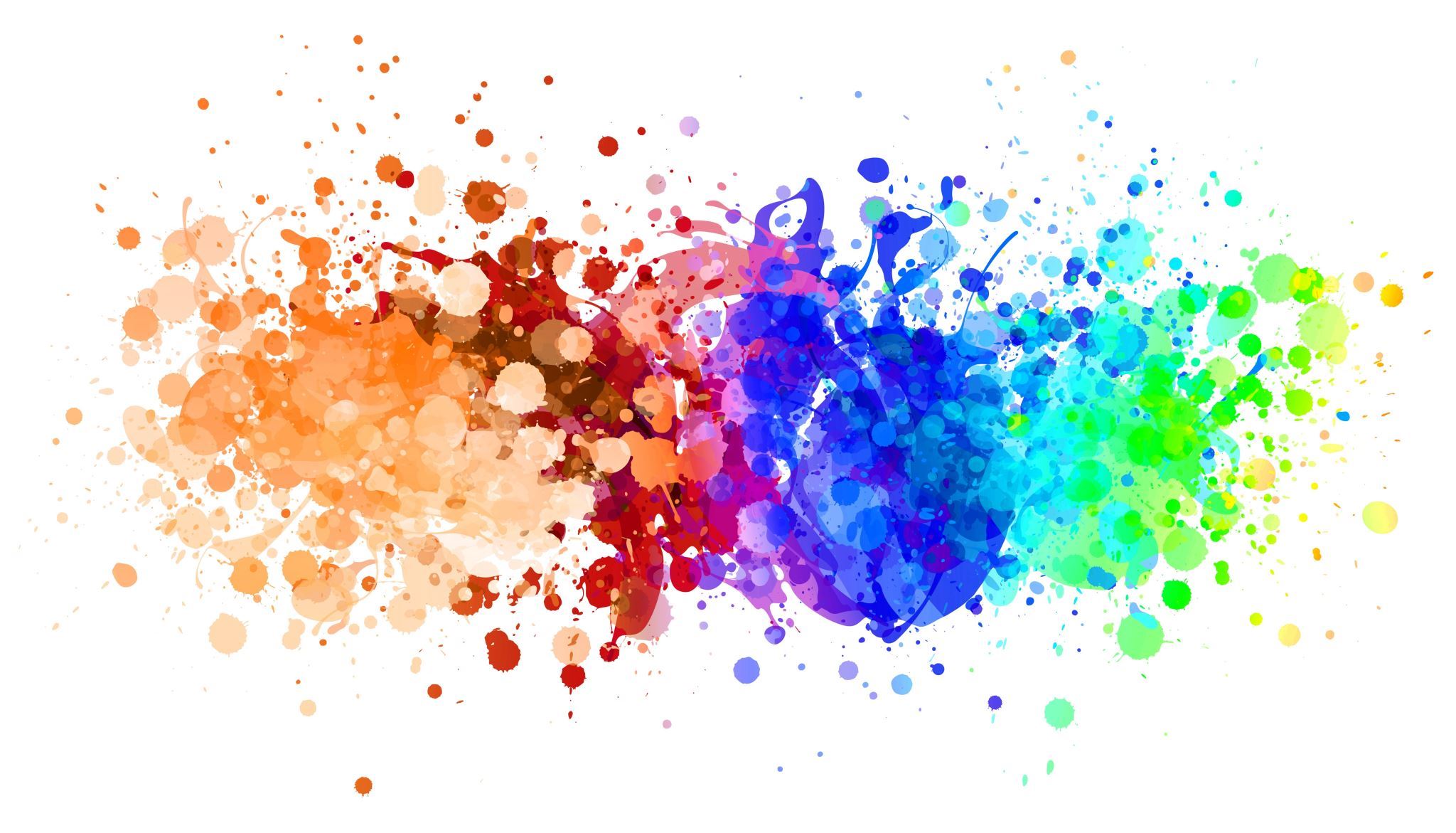 Recursos técnicos
Son sistemas de trabajo, por ejemplo:
Roles de menús con procedimiento de elaboración para cada receta estándar.
Programas de auditoría fiscal.
Evaluación de proyectos sustentables (rentabilidad sin dañar ecología).
Sistemas de información gerencial.
Programas de auditoría administrativa.
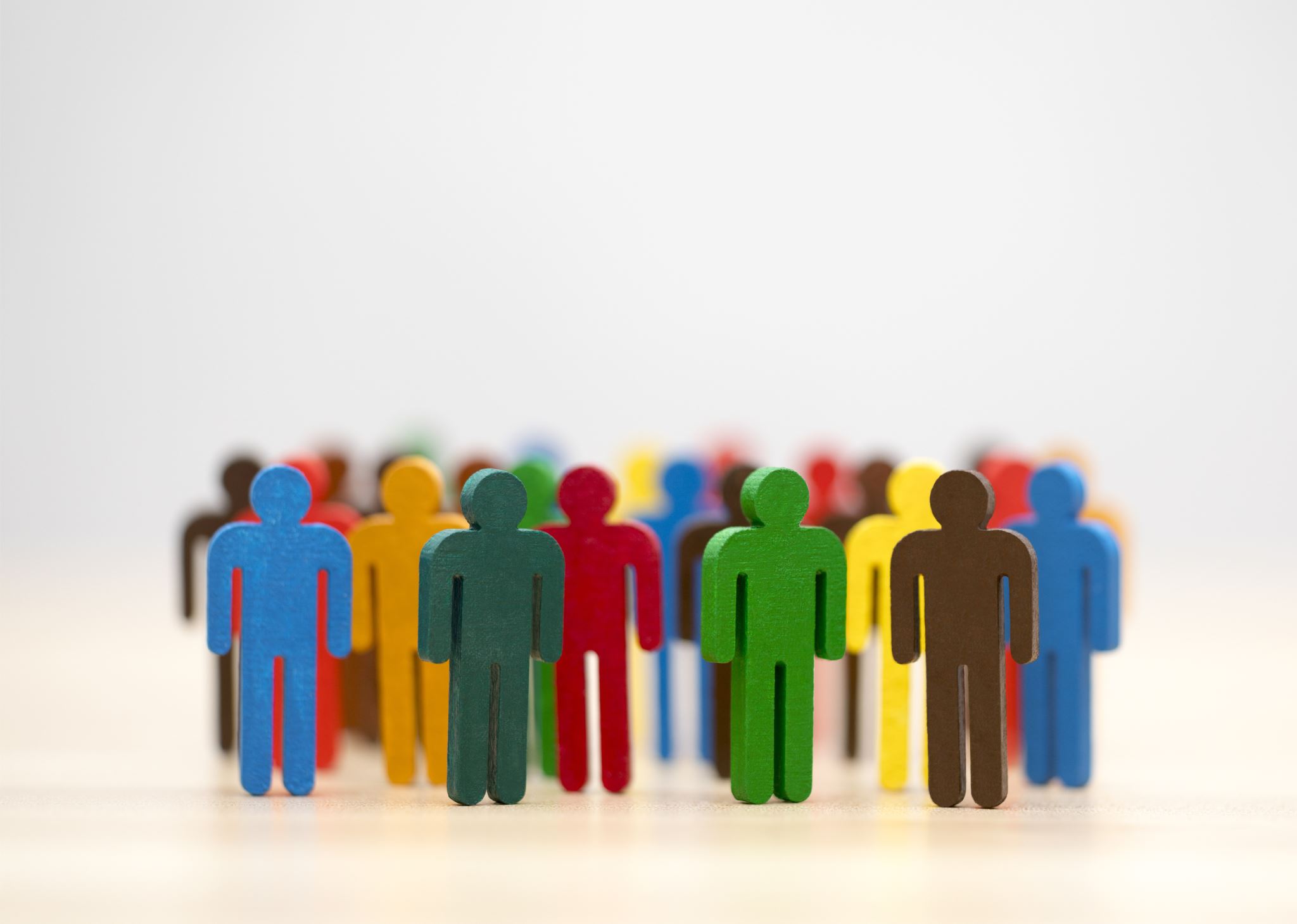 Recursos humanos
.
Es el recurso más valioso de las empresas, ya que constituye la fuerza de cambio
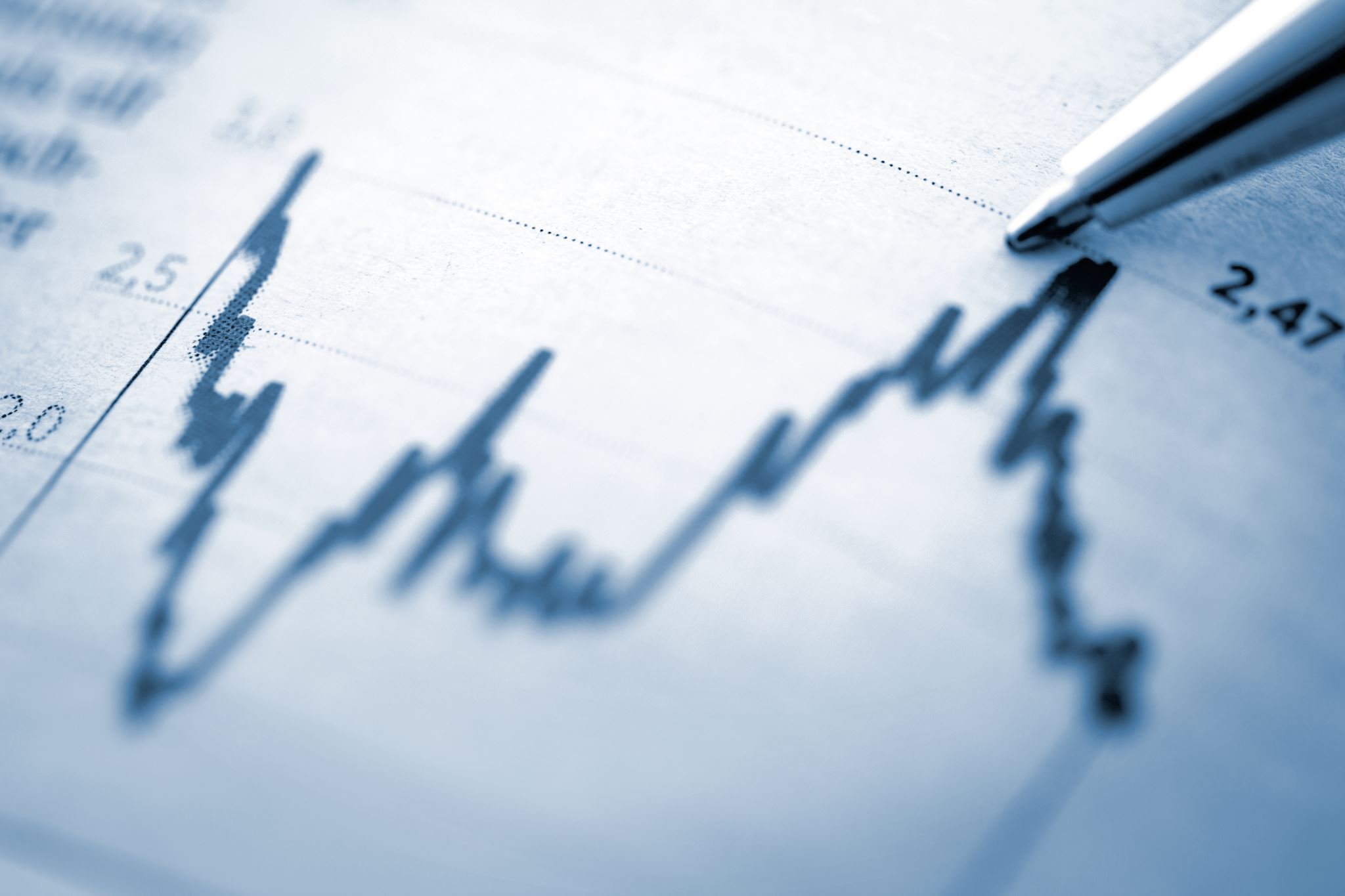 Recursos financieros
Capital de trabajo de la empresa.
Fondos con que cuenta para su operación normal.
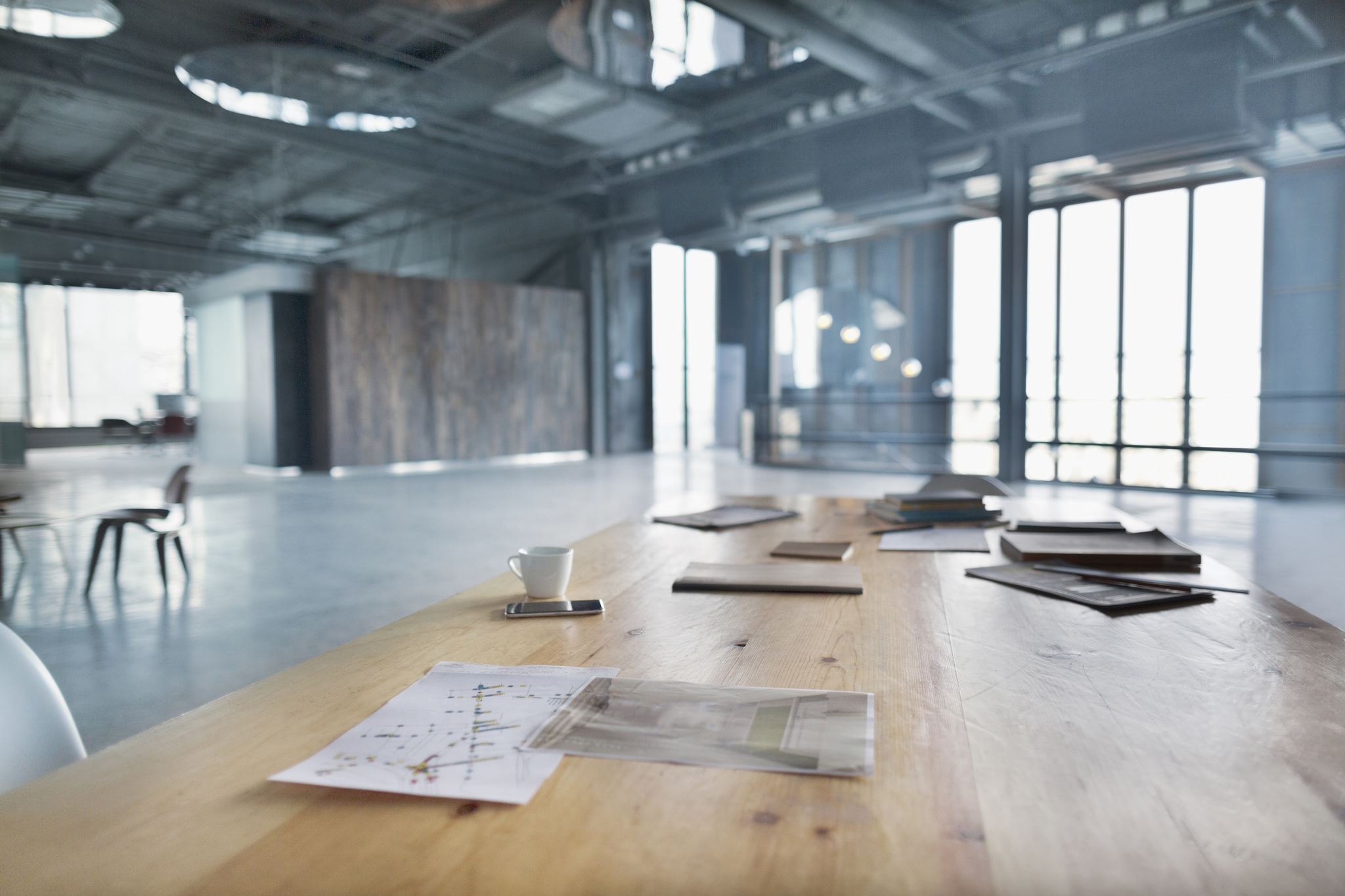 Proceso: áreas funcionales básicas de la empresa
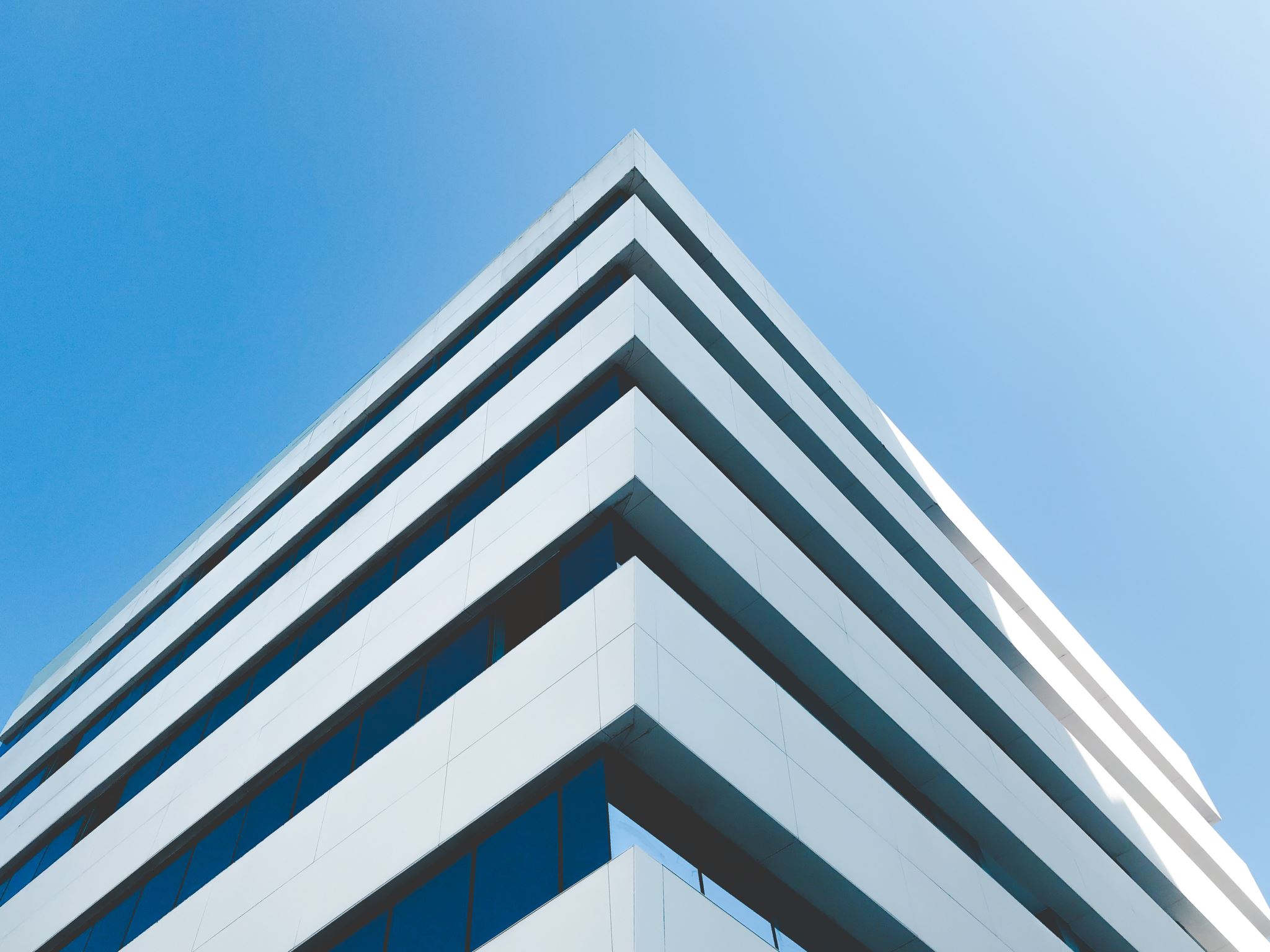 Áreas funcionales básicas de la empresa
Finanzas: Área encargada de la administración, obtención y planeación de los recursos financieros para el logro de los objetivos de las entidades socioeconómicas.
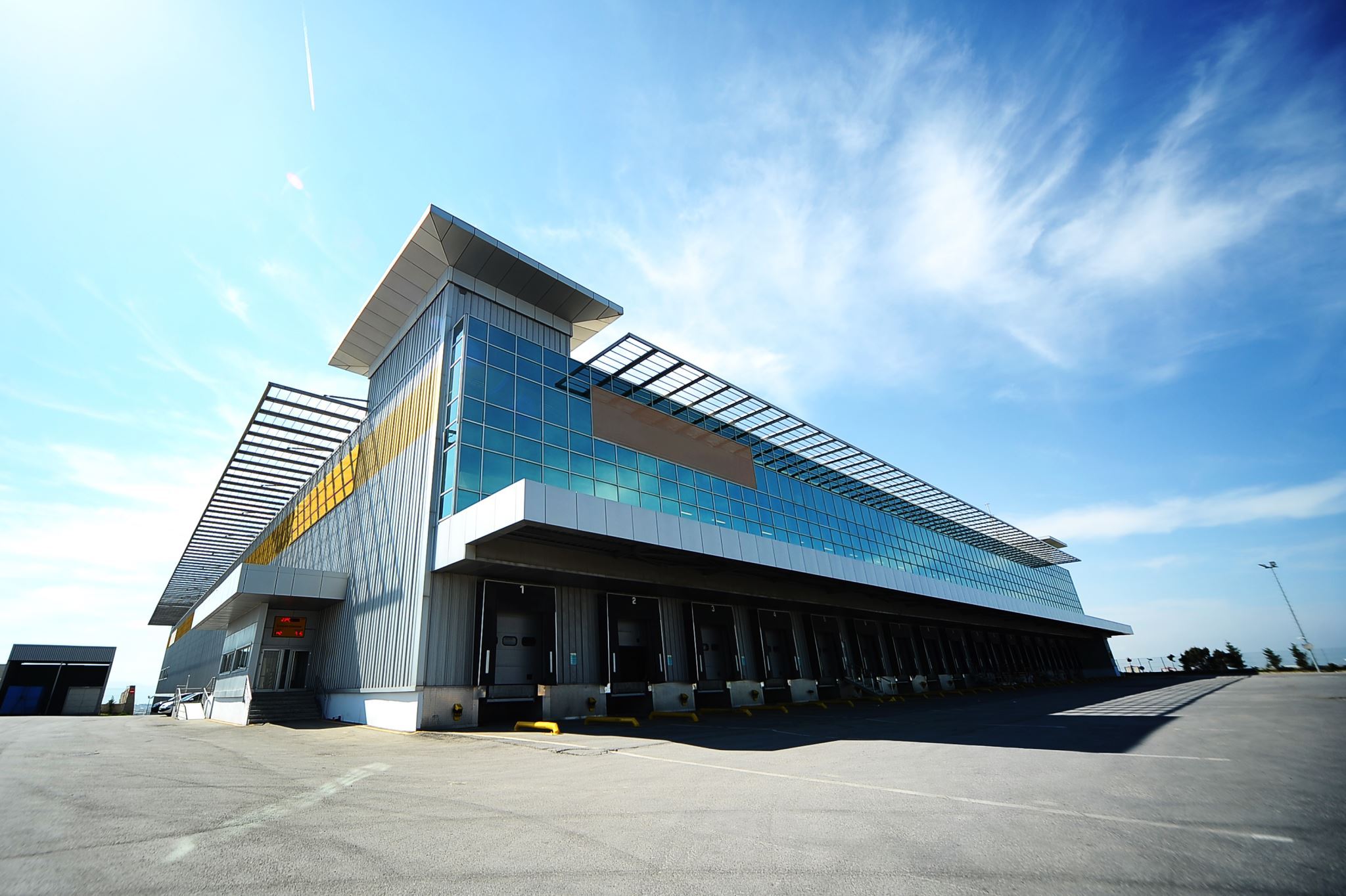 Áreas funcionales básicas de la empresa
Personal o Recursos Humanos: su objetivo es allegar al personal idóneo para un puesto específico, en el momento oportuno.
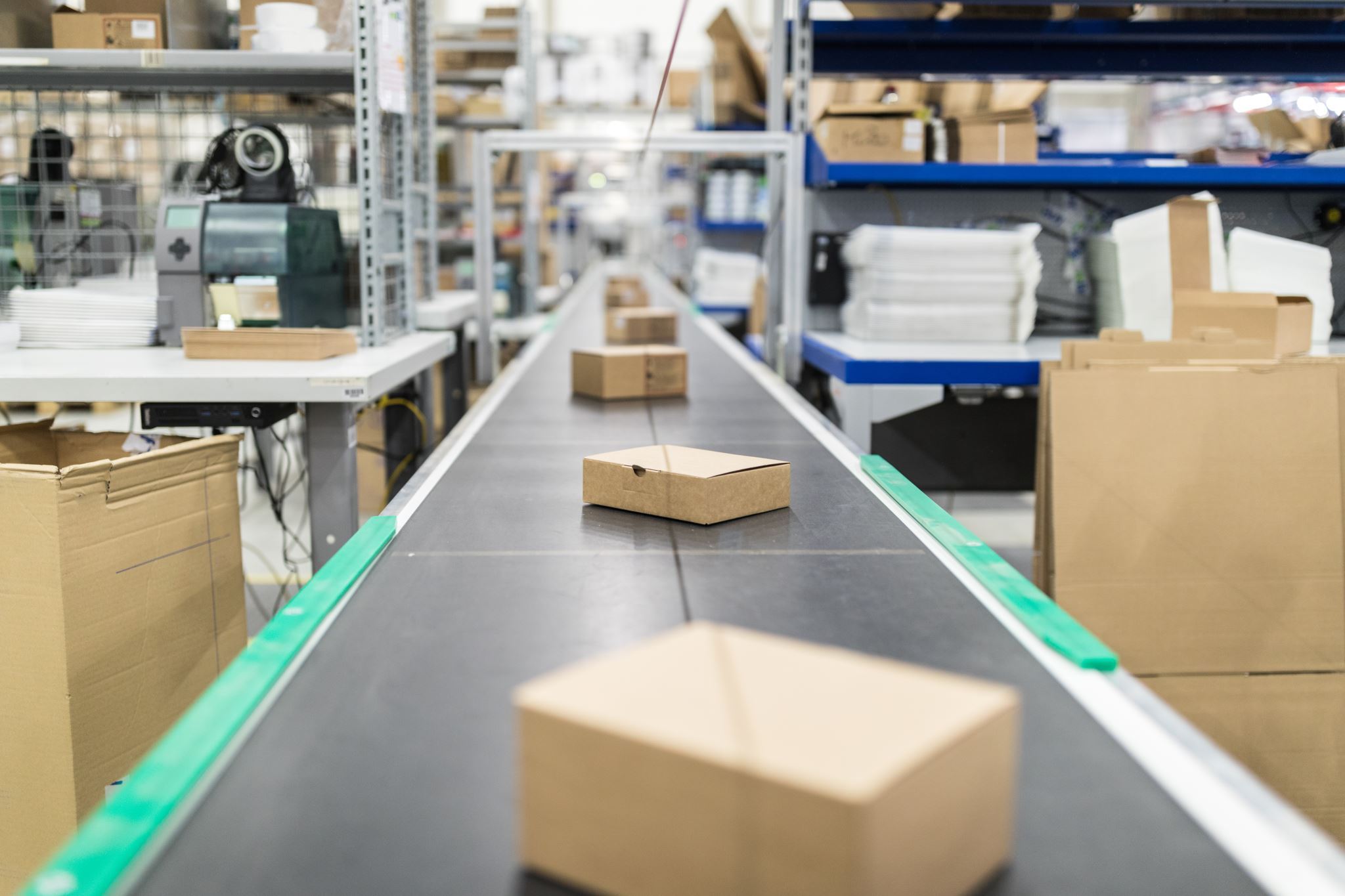 Áreas funcionales básicas de la empresa
Producción: Se encarga de transformar  la materia prima en un producto terminado.
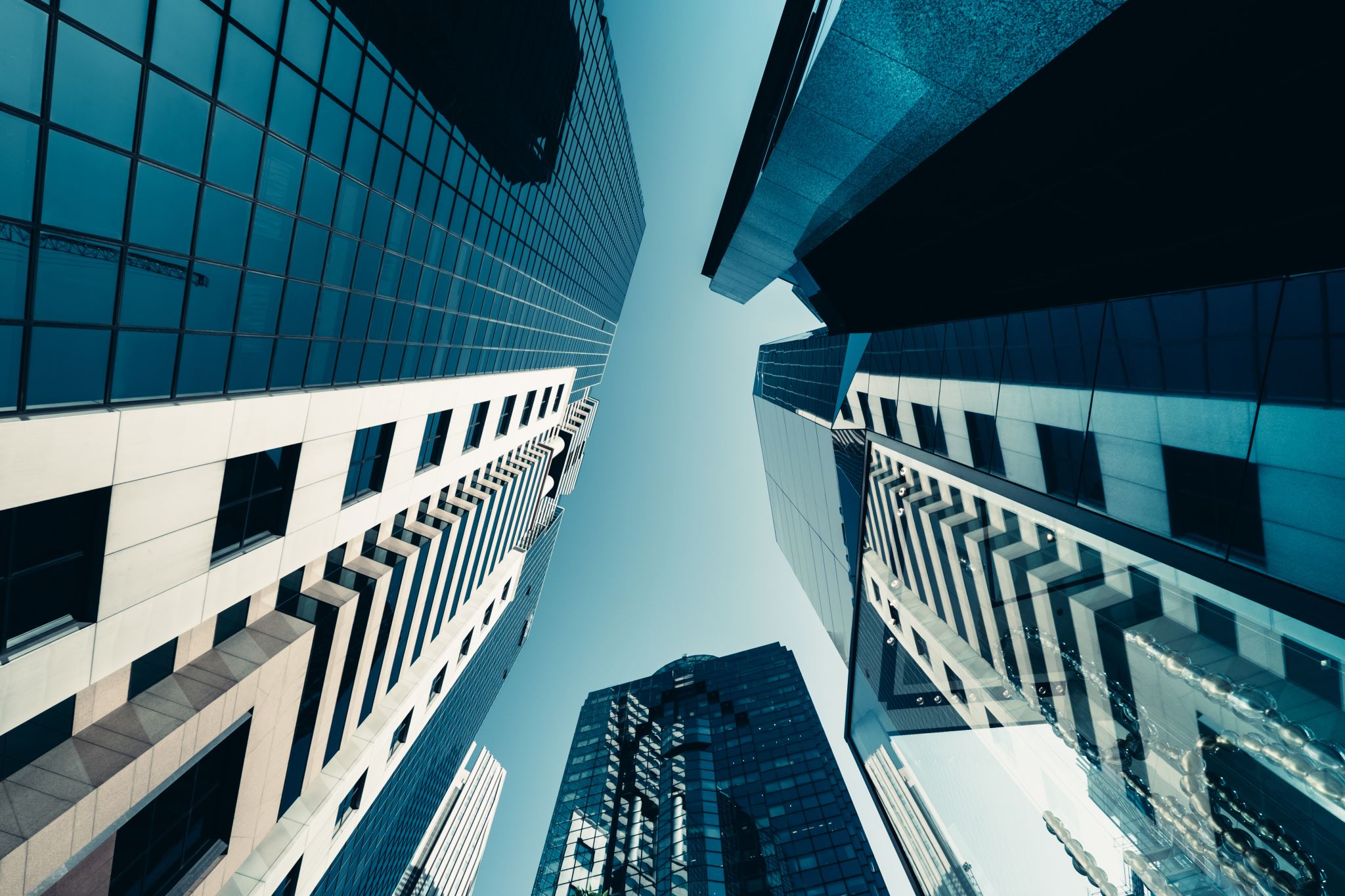 Áreas funcionales básicas de la empresa
Mercadotecnia: Facilita intercambios convenientes. Determina la mixtura de las 4 “P” en las organizaciones (Producto, precio, plaza y promoción).
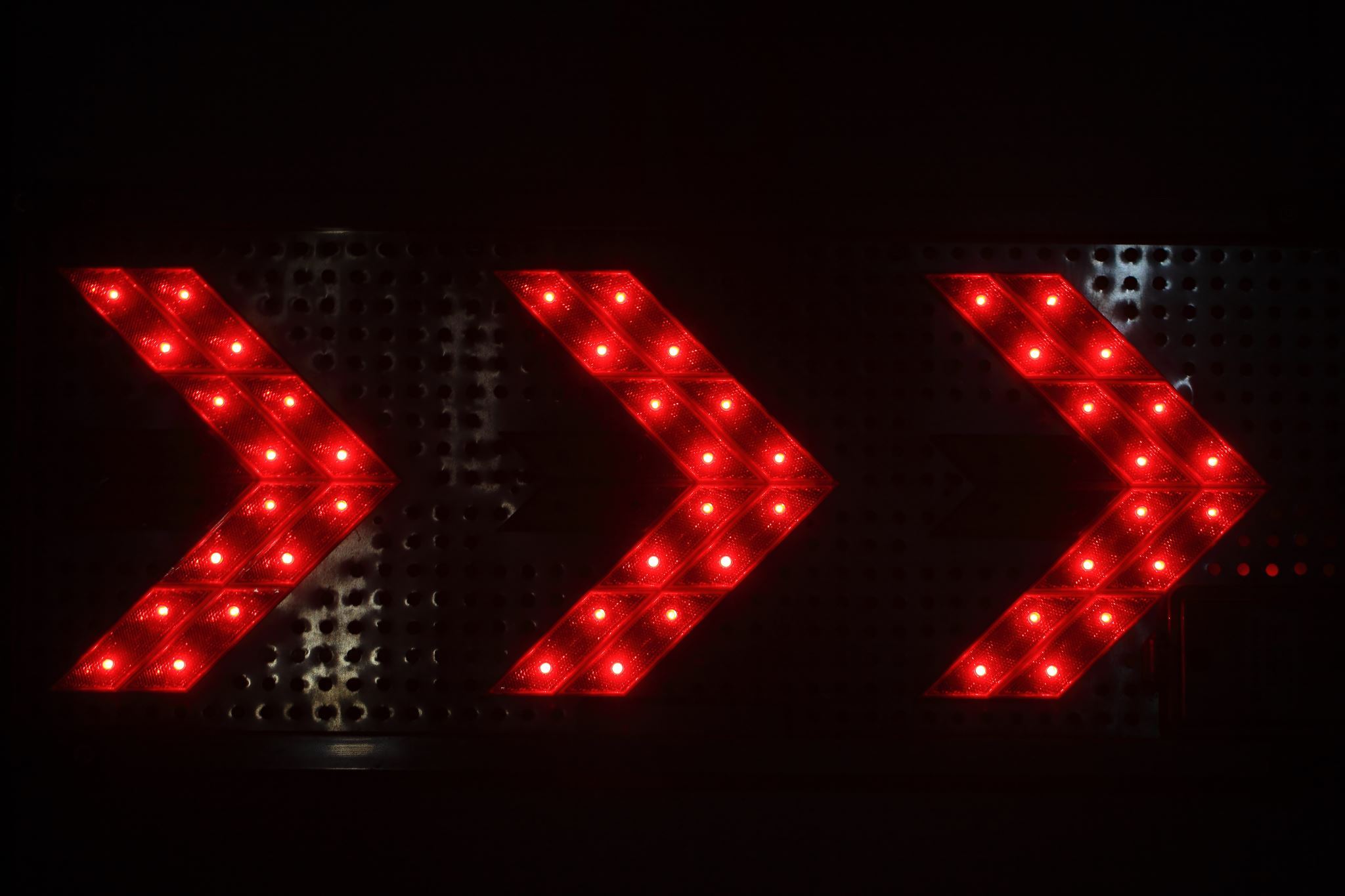 Elementos de salida
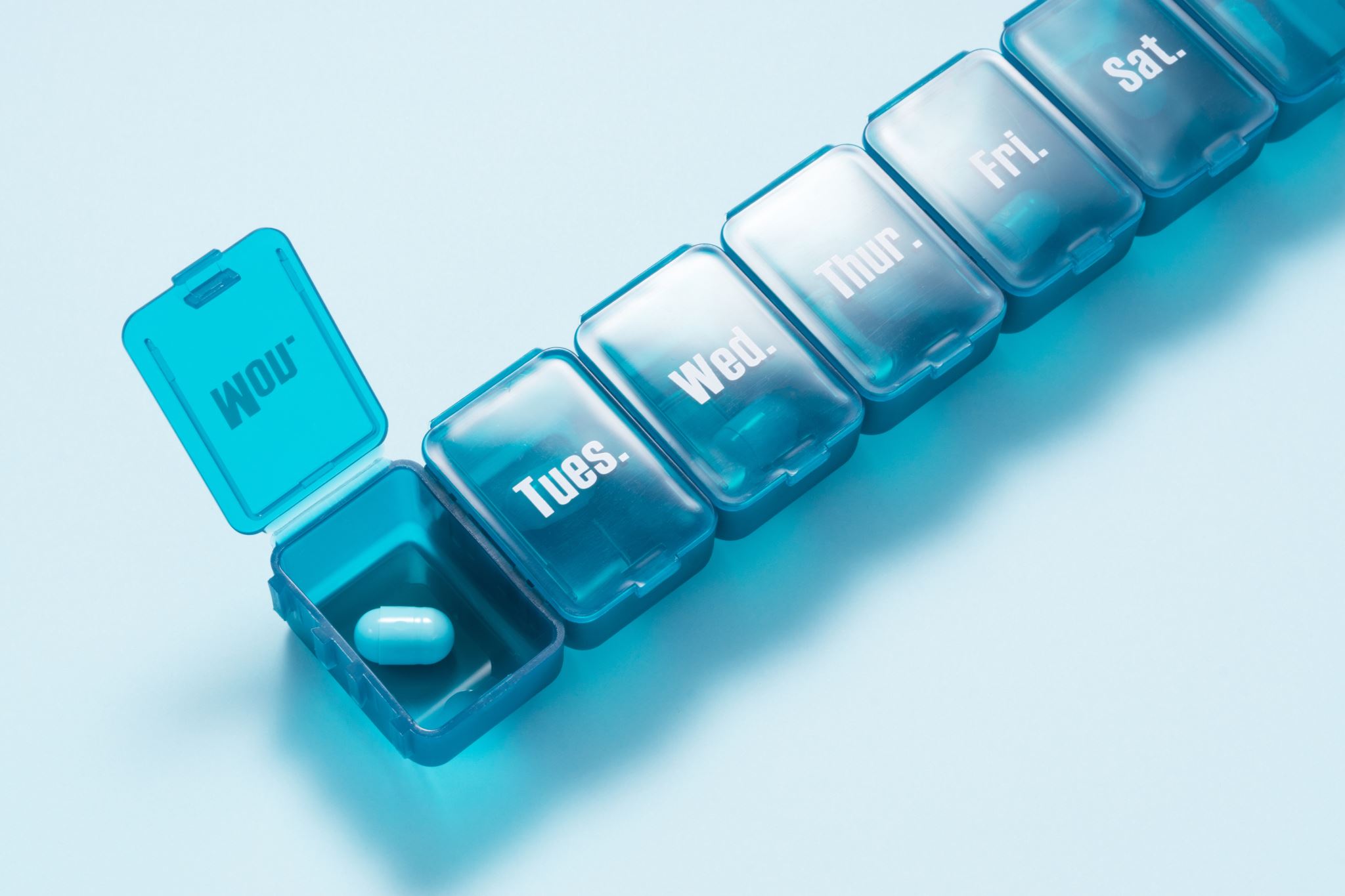 Elementos de salida: producto
Un producto puede ser: 
Un bien tangible (dulces).
Un servicio (tintorería).
Un lugar, una actividad (como las agencias de viajes al sugerir un tour por algún centro turístico).
Una idea (los anuncios que genera una agencia de publicidad).
Una persona (como los actores, cantantes o candidatos de partidos políticos).
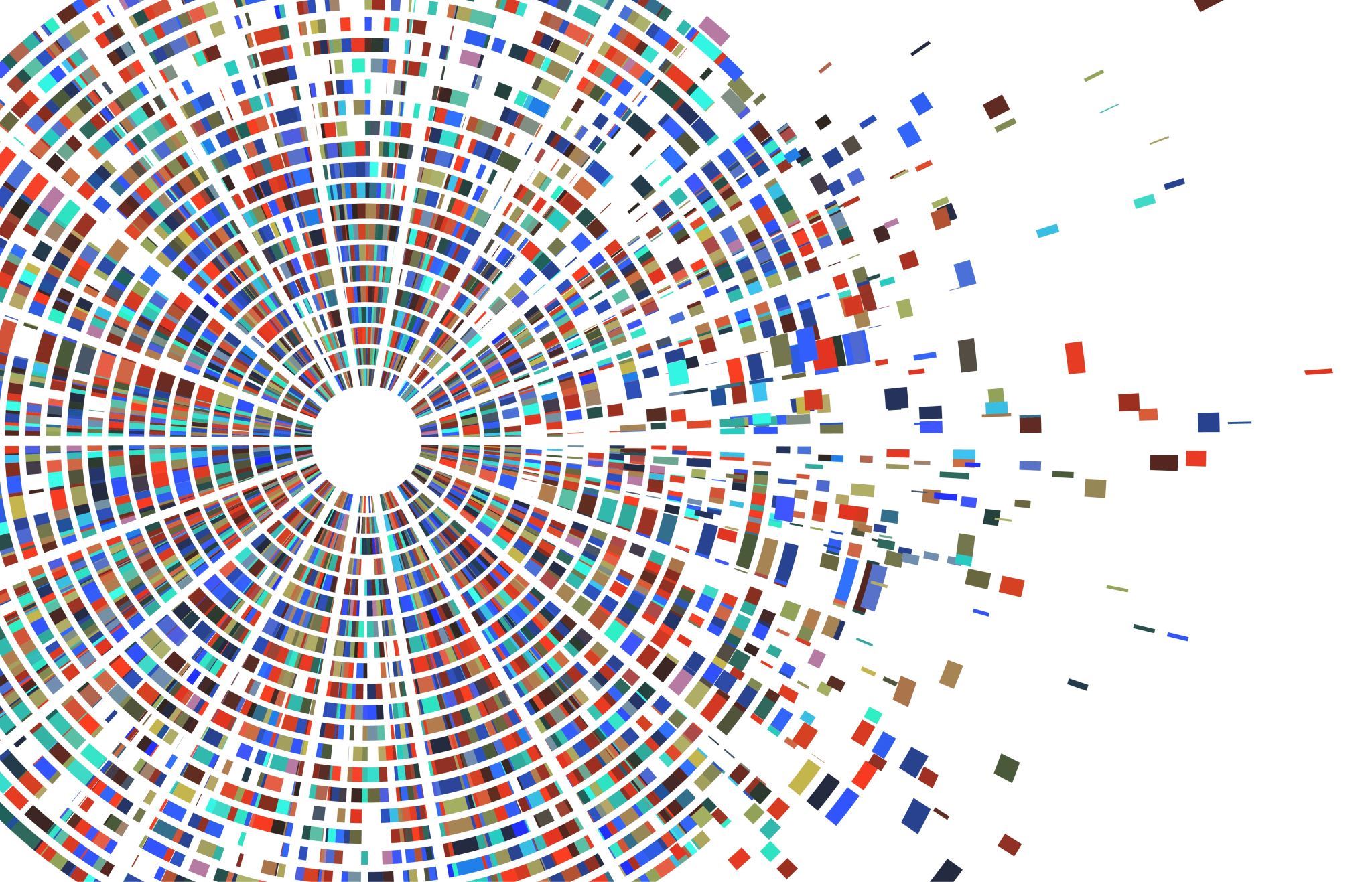 Factores del macro y microambiente de las organizaciones
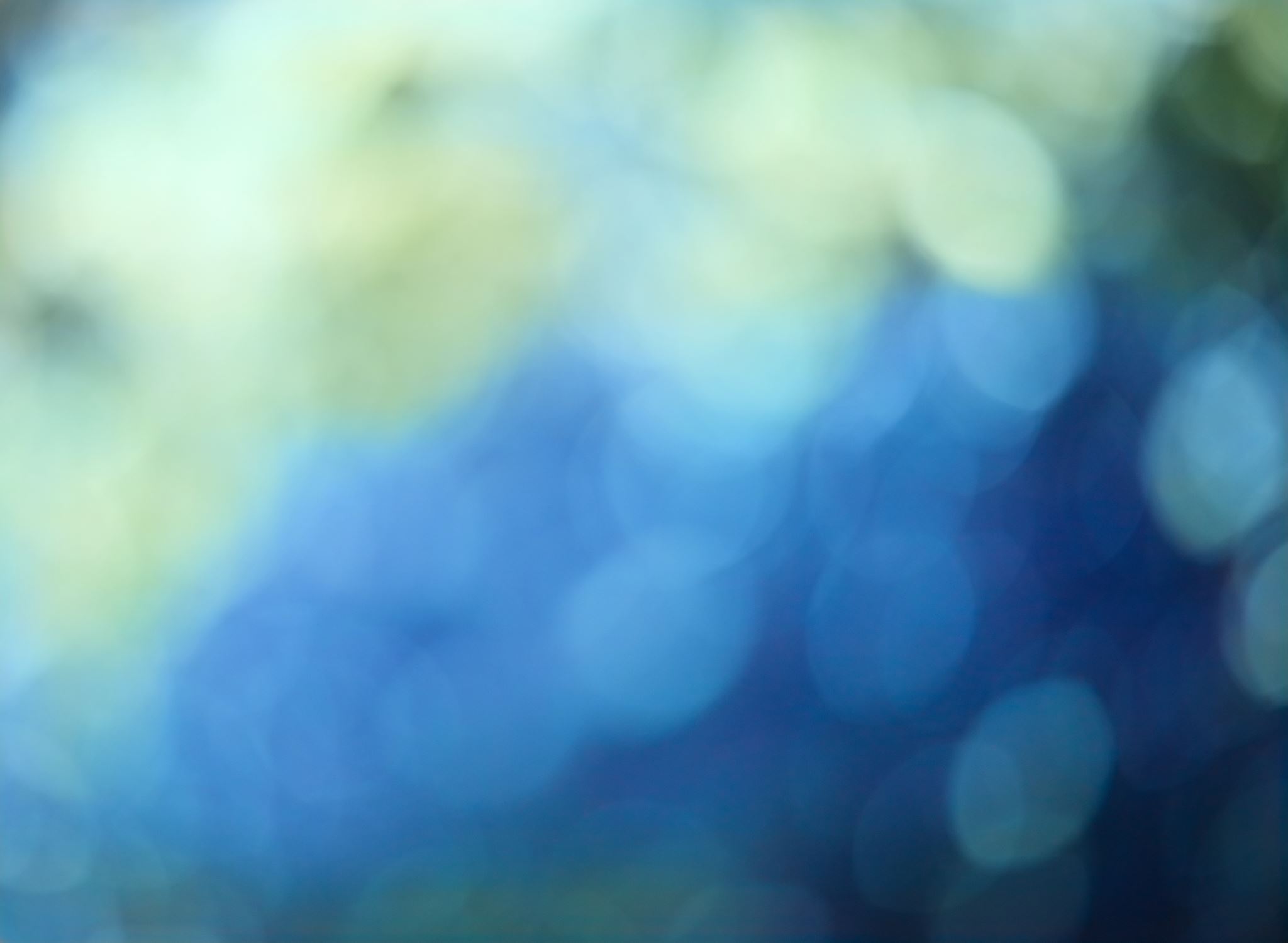 Factores del macroambiente de las organizaciones
Factores del microambiente de las organizaciones
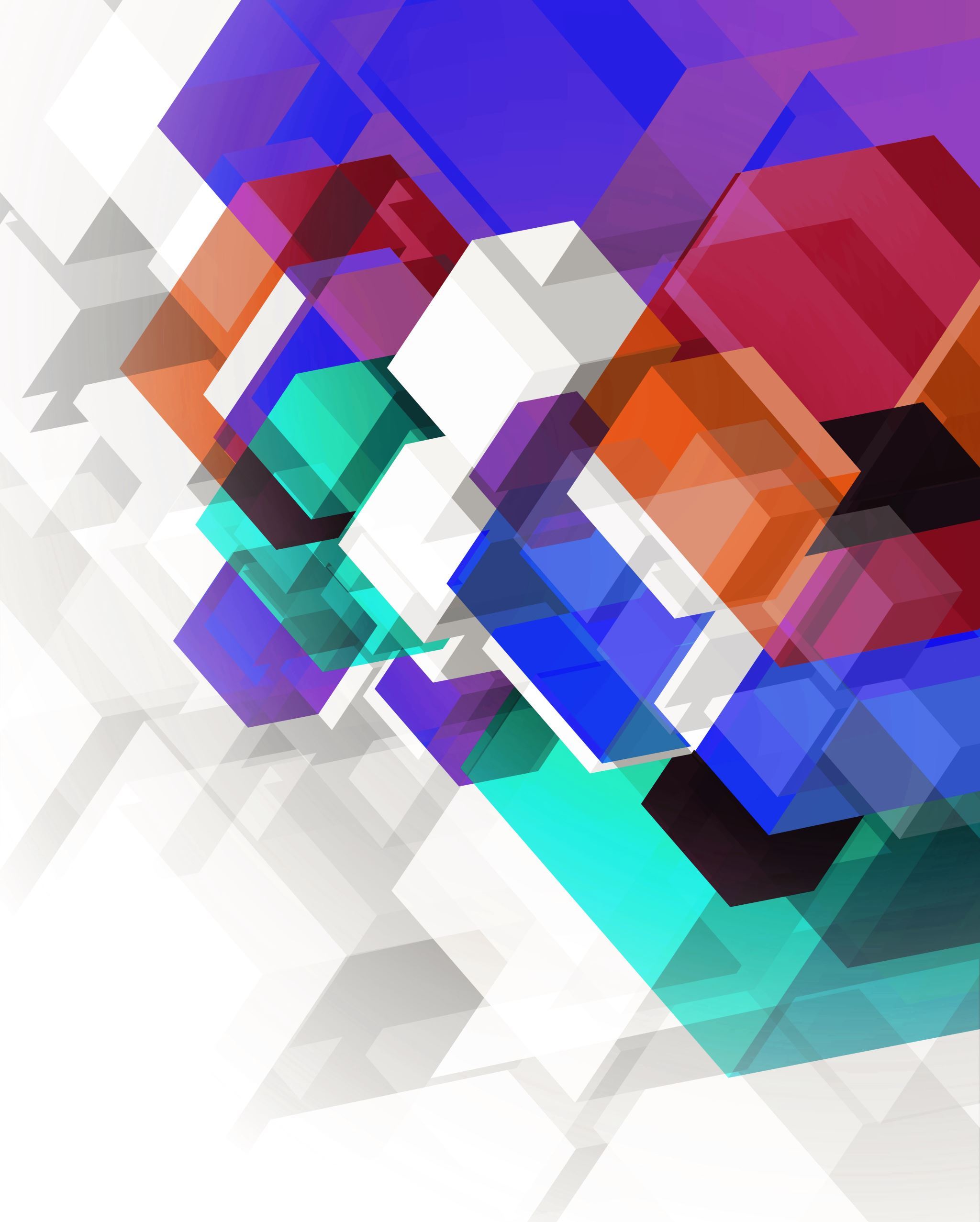 Clasificación de empresas
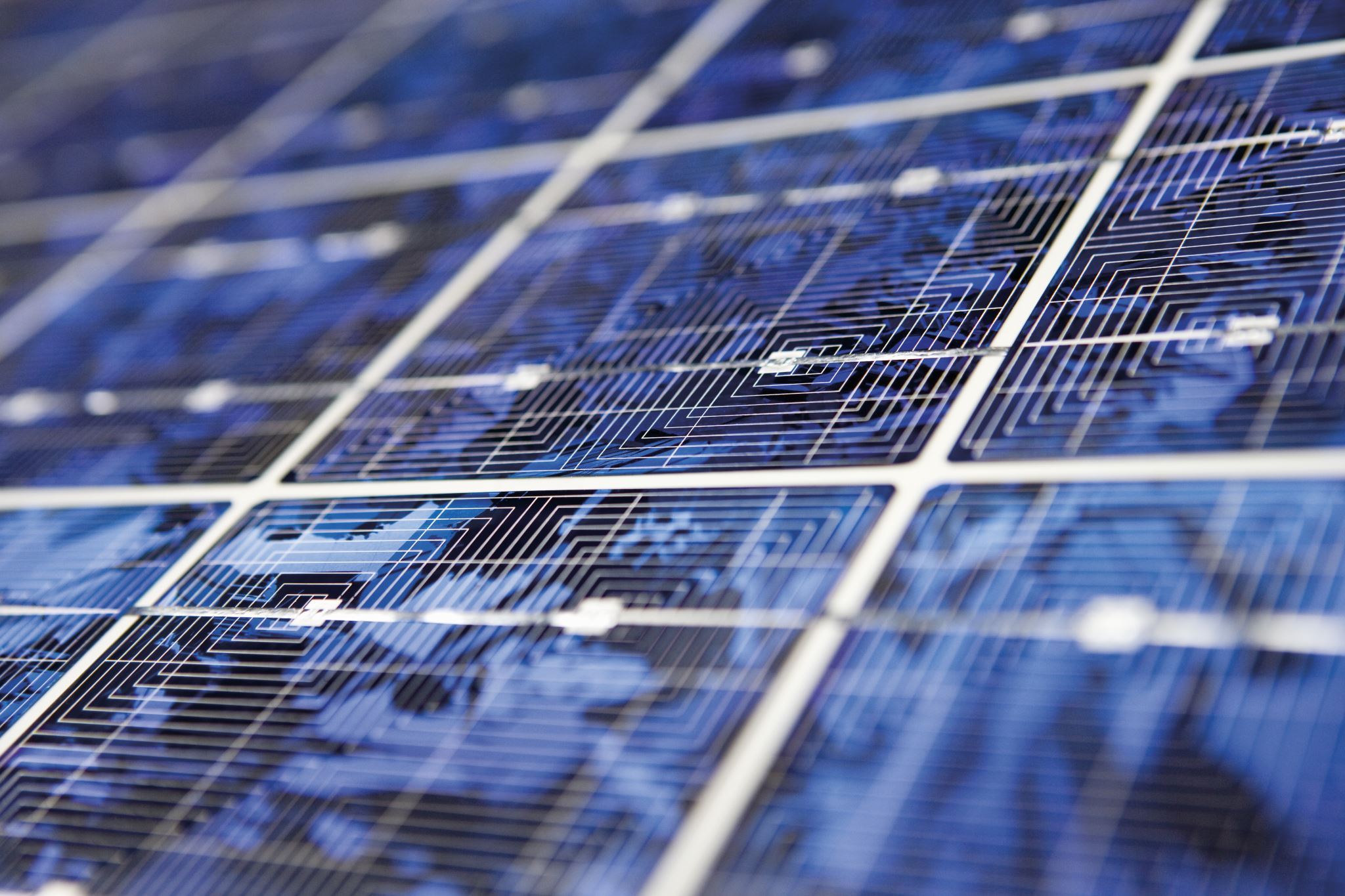 Clasificación de empresas
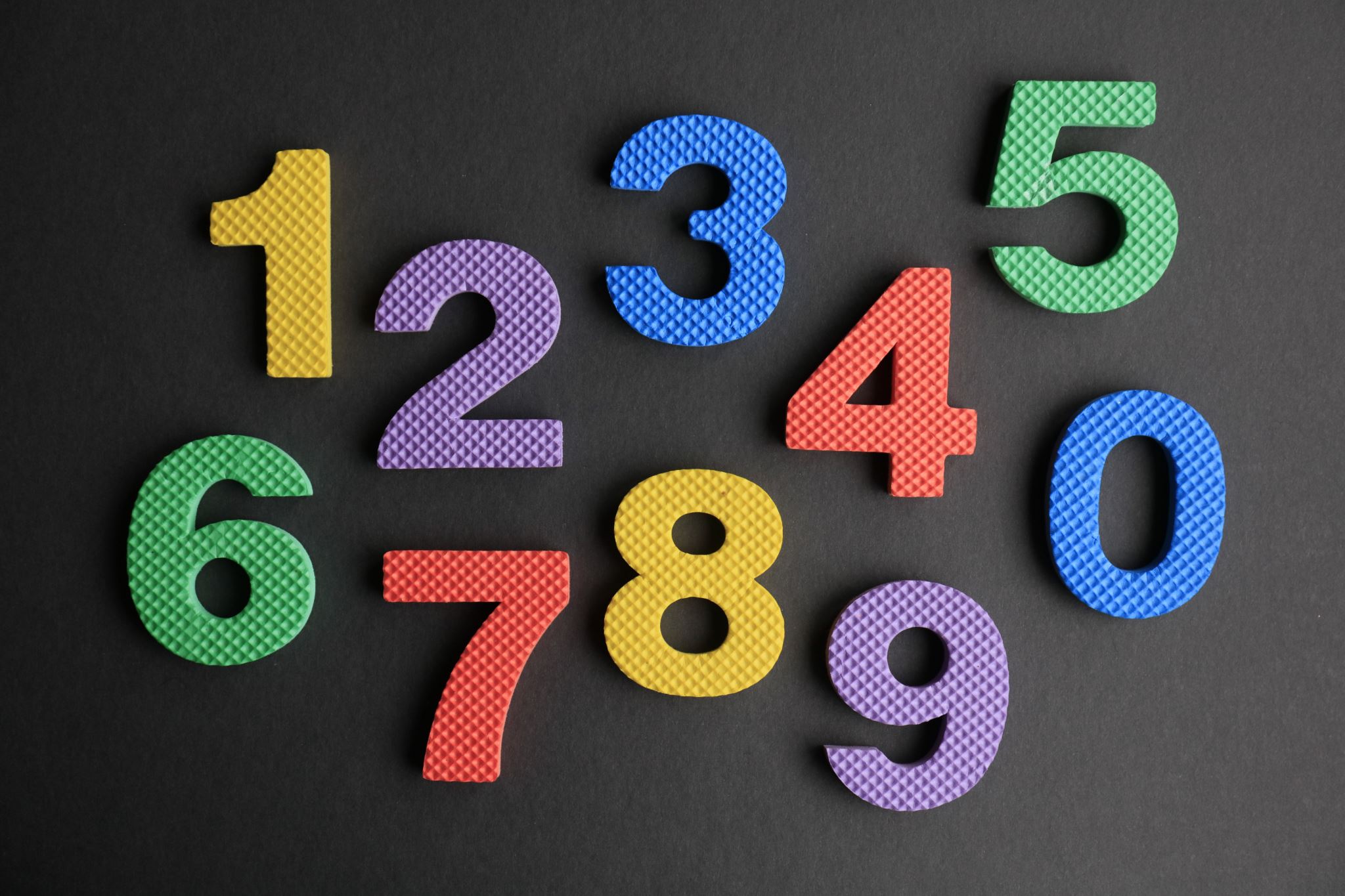 Número de personas que las forman o constituyen
Una organización puede estar constituida como:

Persona Física: Si el dueño es un individuo.

Persona Moral: Si está integrada por un conjunto de individuos que buscan un objetivo común.
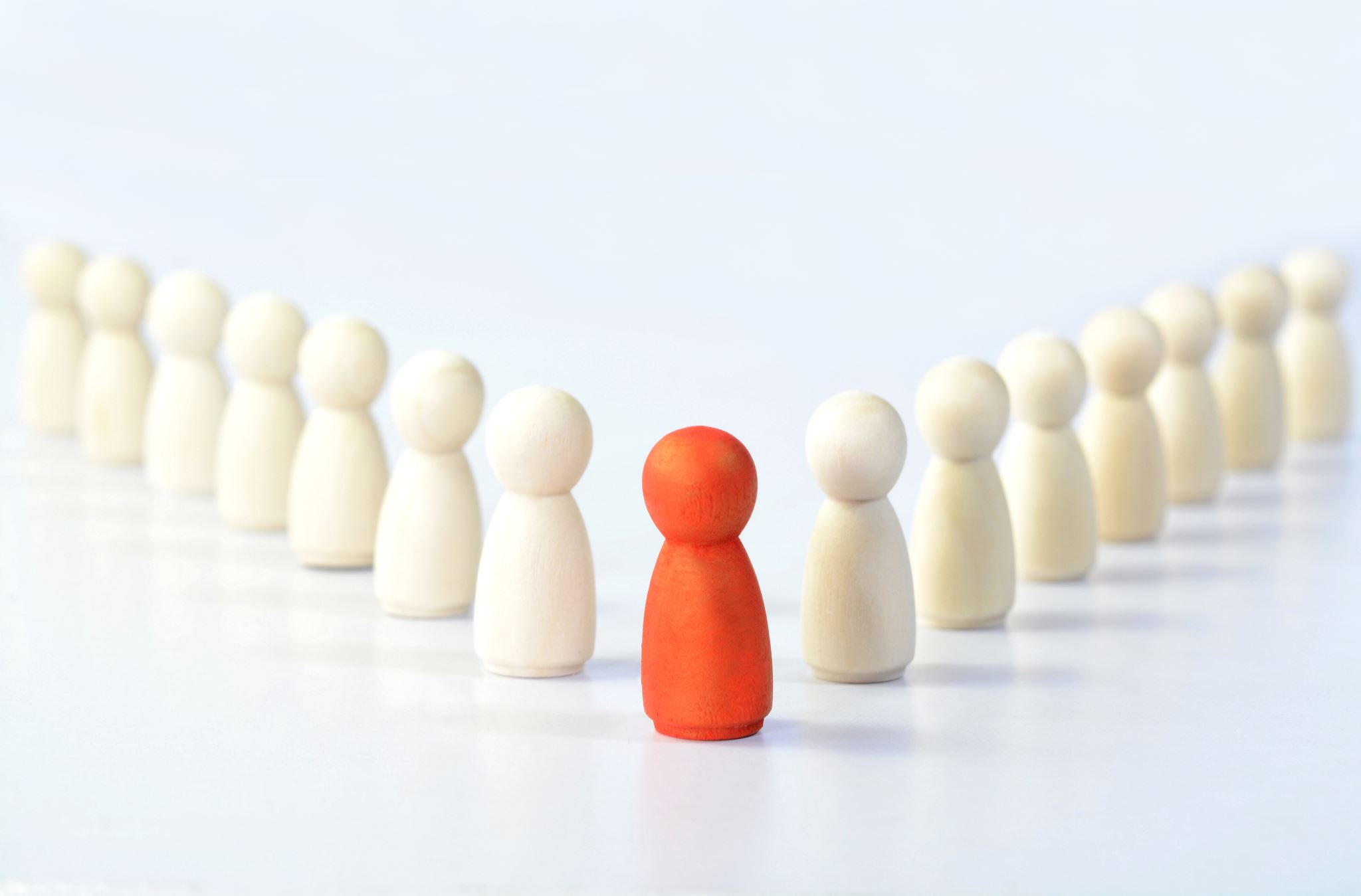 Formas legales de constitución de las personas morales
Las personas morales pueden constituirse como:
Asociaciones civiles: Buscan fines no lucrativos, a través de medios no lucrativos. Ejemplo: Una casa hogar que obtiene recursos con base en donativos.
Sociedades civiles: Tienen fines no lucrativos, obtenidos a través de medios lucrativos. Ejemplo: Instituciones de enseñanza.
Sociedades mercantiles: Promueven la obtención de fines lucrativos a través de medios lucrativos. Ejemplos: Bimbo, Comercial Mexicana, Liverpool, Sears, Telmex, Tamsa, etc.
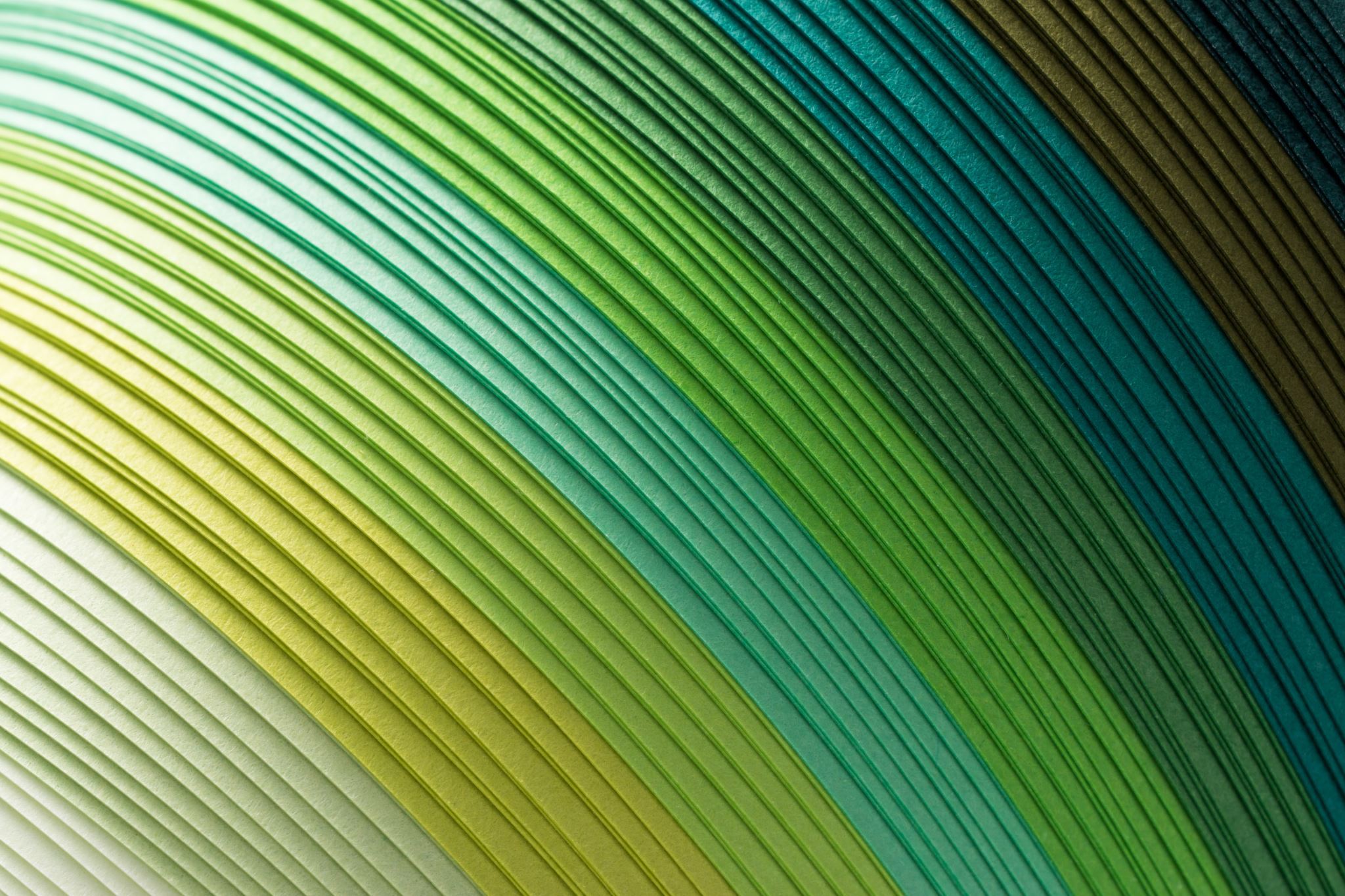 Número de empleados y ventas anuales
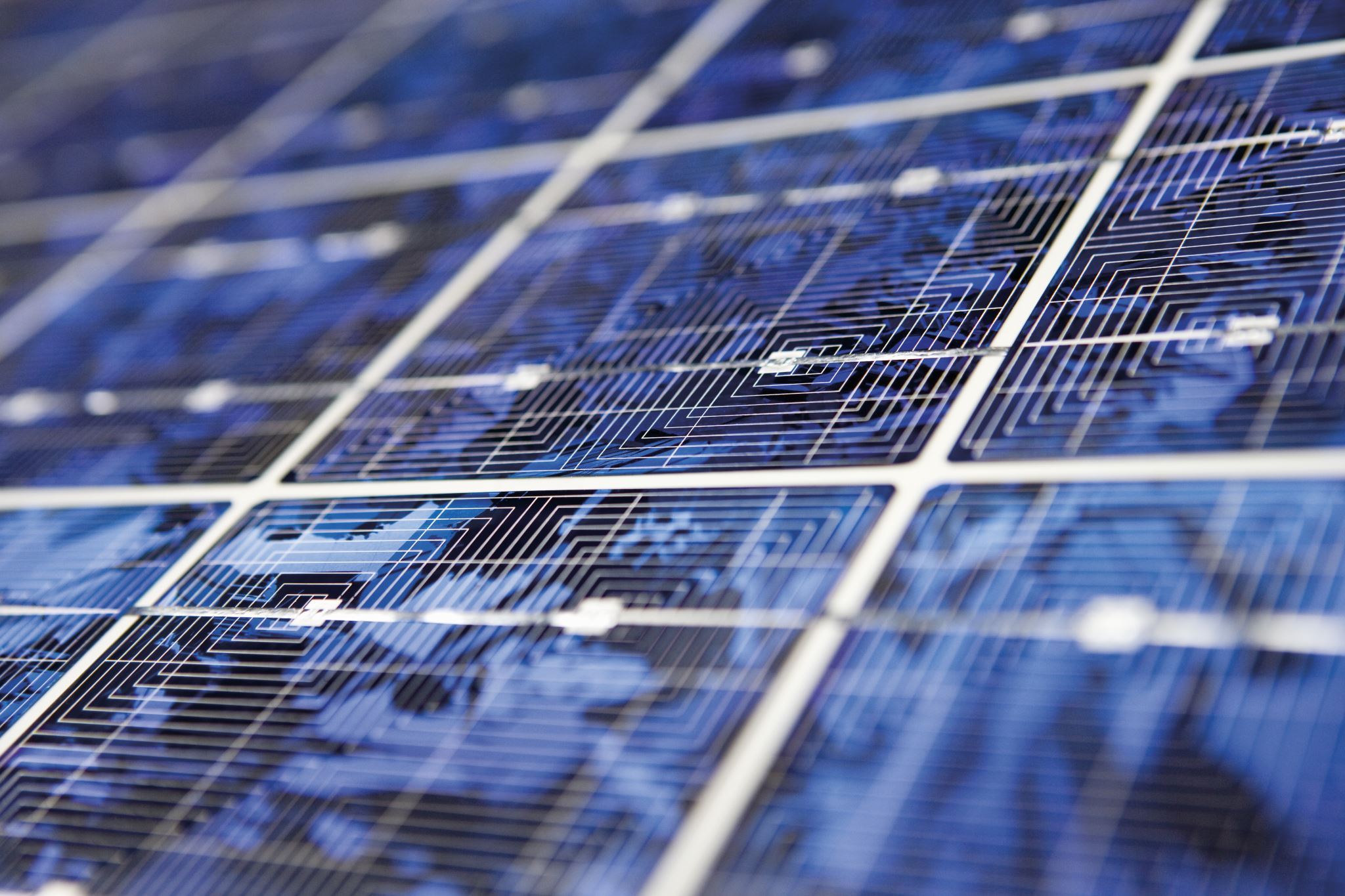 Por su origen de capital
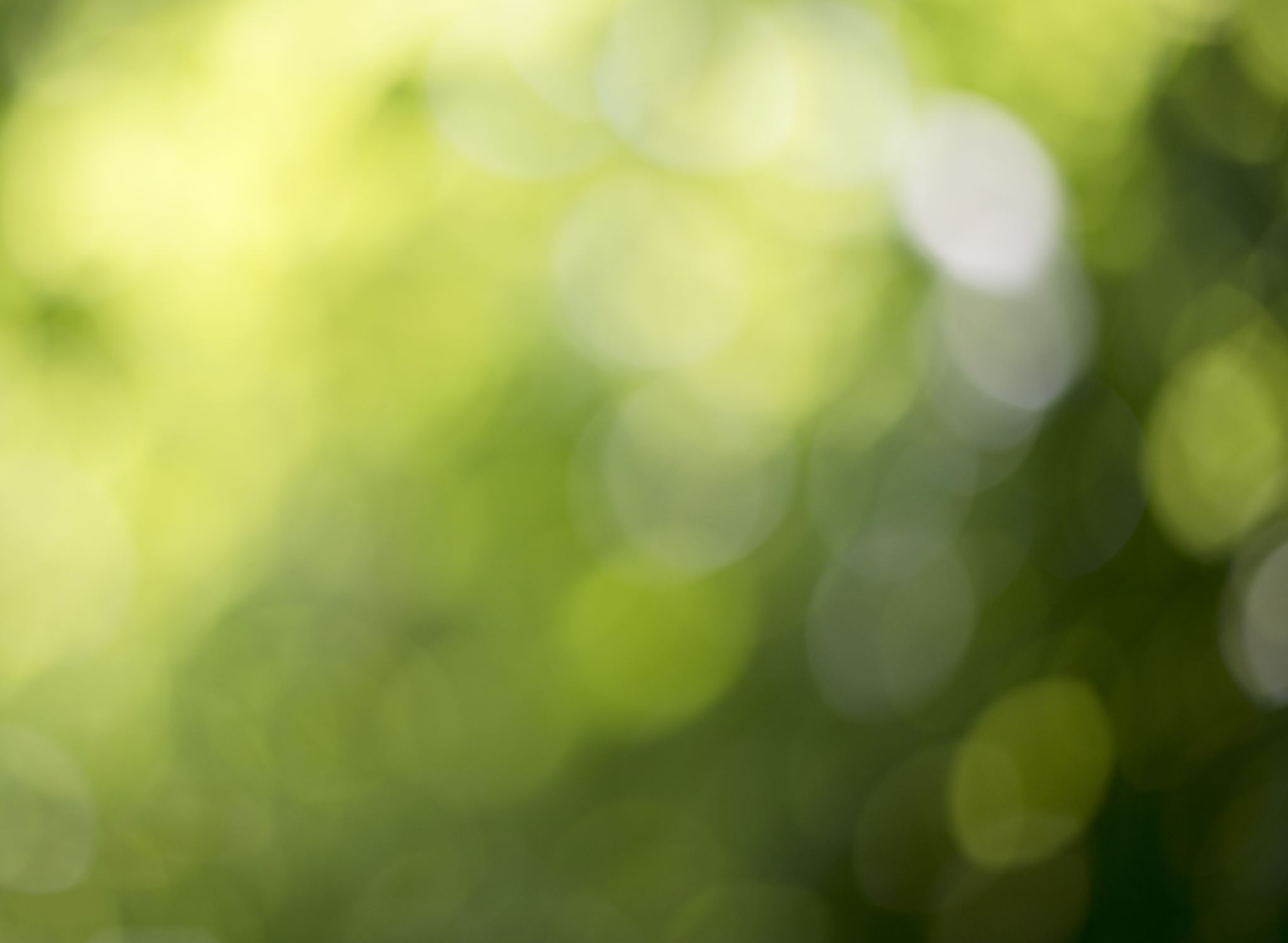 Por el sector al que pertenecen
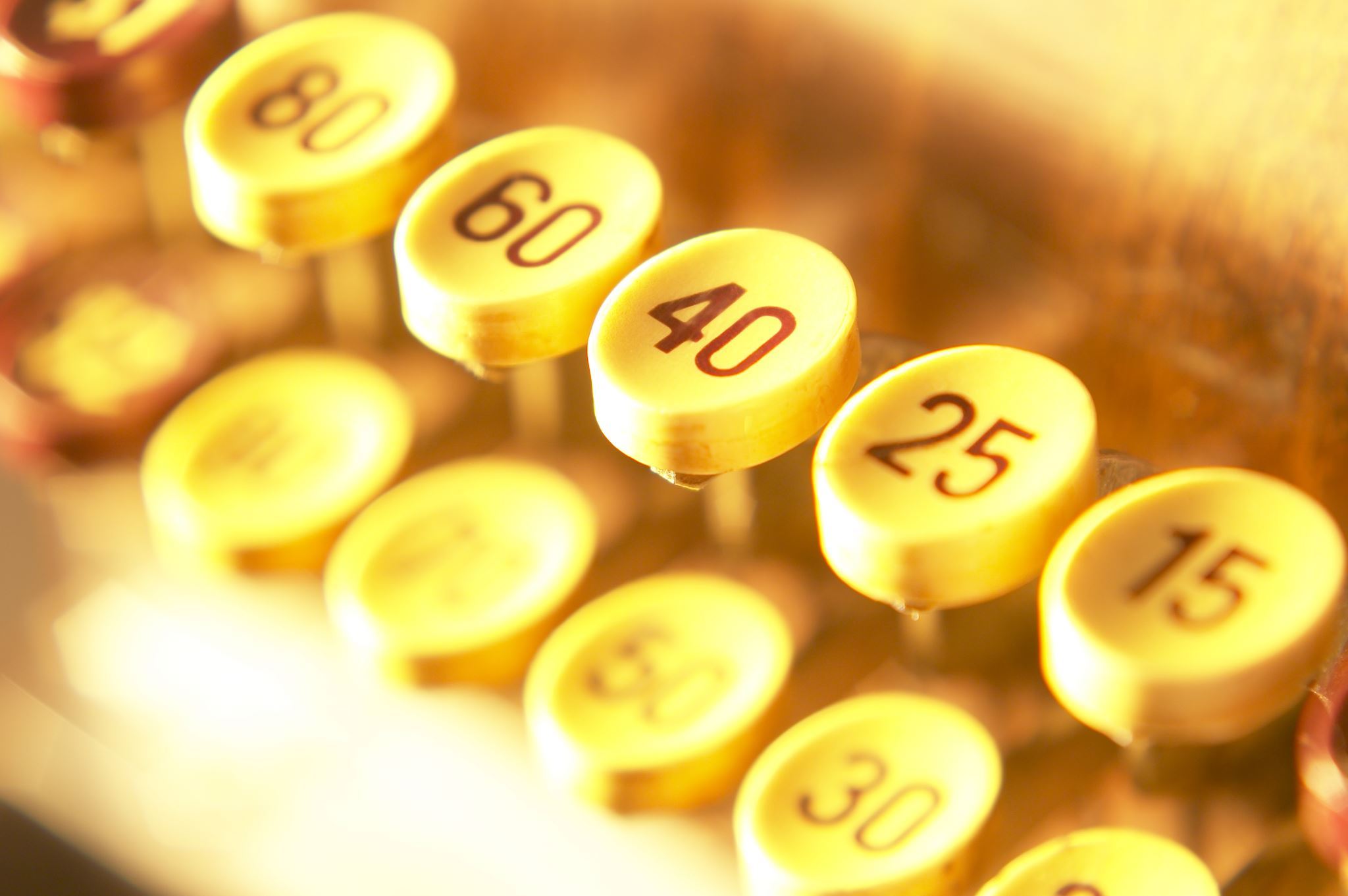 Finalidad que persiguen
Lucrativas: buscan obtener rendimientos  por su operación normal.
No lucrativas: satisfacen necesidades de una comunidad y no generan utilidades o rendimientos en sus actividades ordinarias.
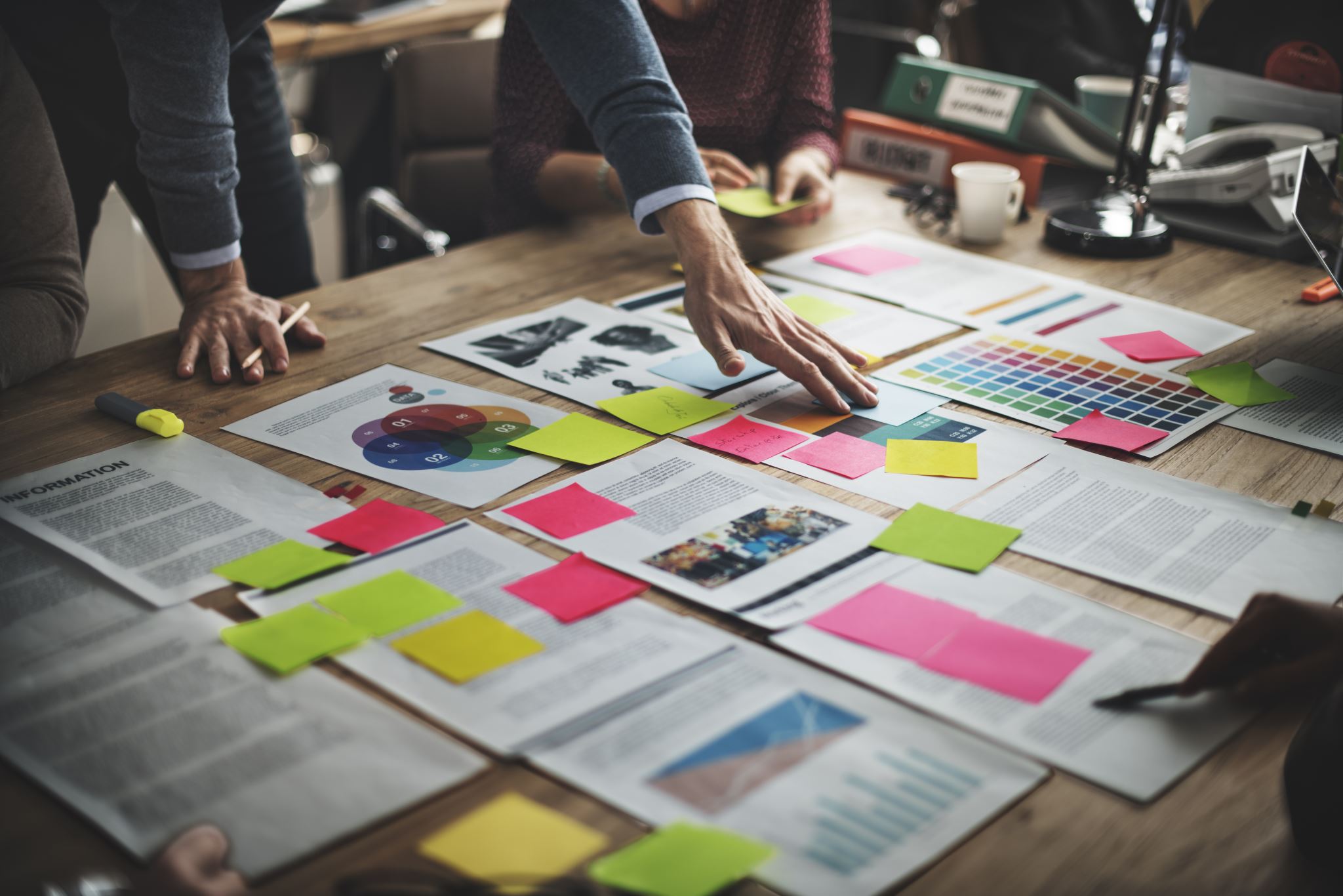 Proceso administrativo
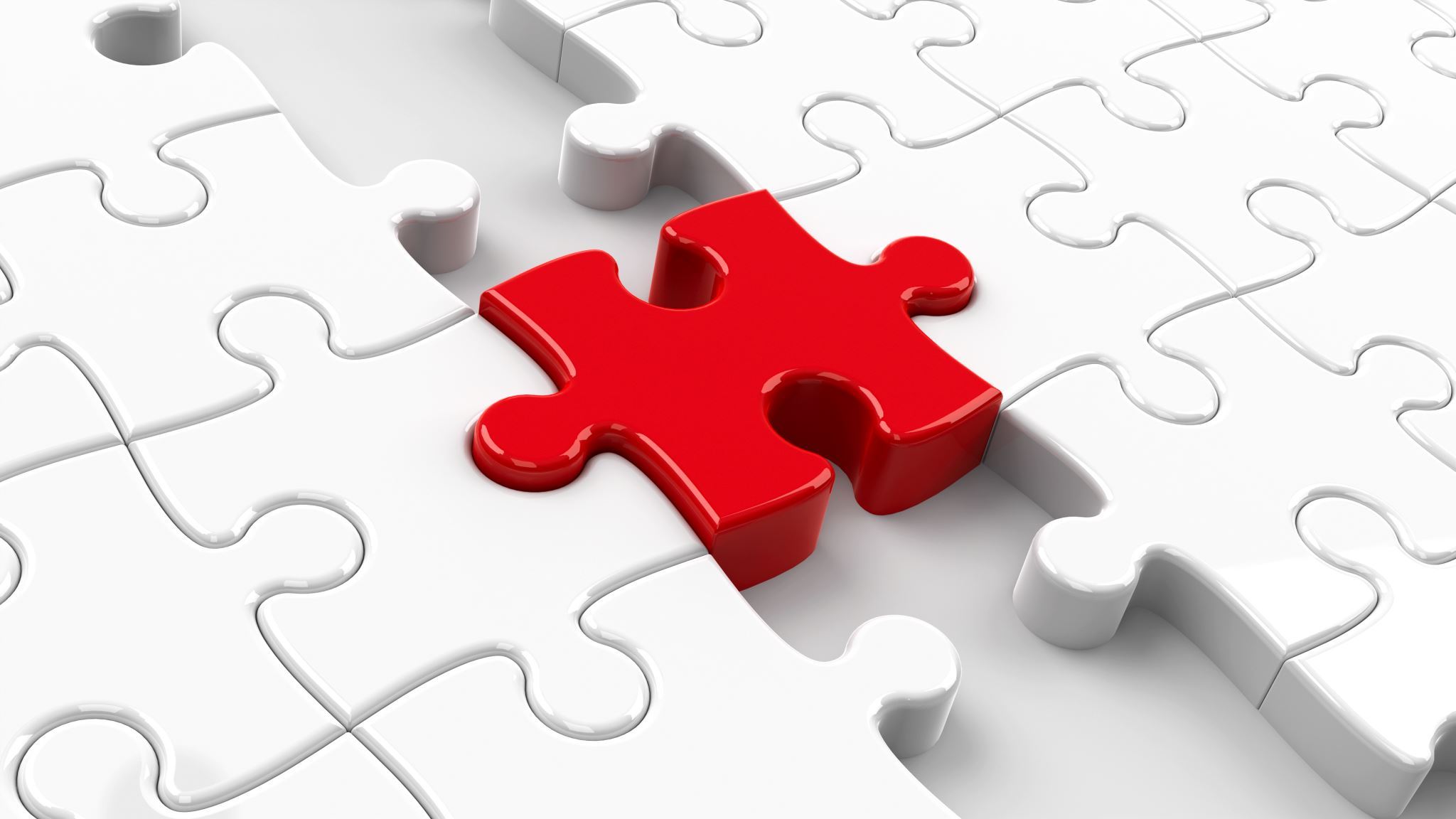 Proceso administrativo
Concepto de proceso administrativo: es el conjunto de fases o etapas sucesivas por medio de las cuales se efectúa la administración, éstas se interrelacionan y constituyen un proceso integral. Aunque para fines didácticos el proceso administrativo se encuentra dividido, en la práctica todas las fases se aplican de manera simultánea y continua a lo largo de la vida de la organización.
Proceso administrativo
De acuerdo con distintos autores, el proceso administrativo se integra por distintas etapas
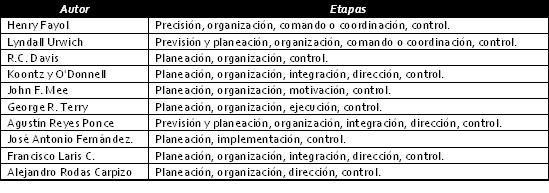 Fuente: elaboración propia.
Proceso administrativo
En nuestro curso nos apegamos al criterio de los autores Harold Koontz y Cyril O’Donnell en cuanto a la integración de las etapas del proceso administrativo.

División del proceso administrativo: algunos autores consideran que las etapas del proceso administrativo deben subdividirse en dos fases:
Fase mecánica o estructural: que consiste en el diseño de la organización y el establecimiento de sus metas. Incluye las etapas de planeación y organización.
Fase dinámica: que incluye las etapas de dirección y control. Implican llevar la fase mecánica a la acción.
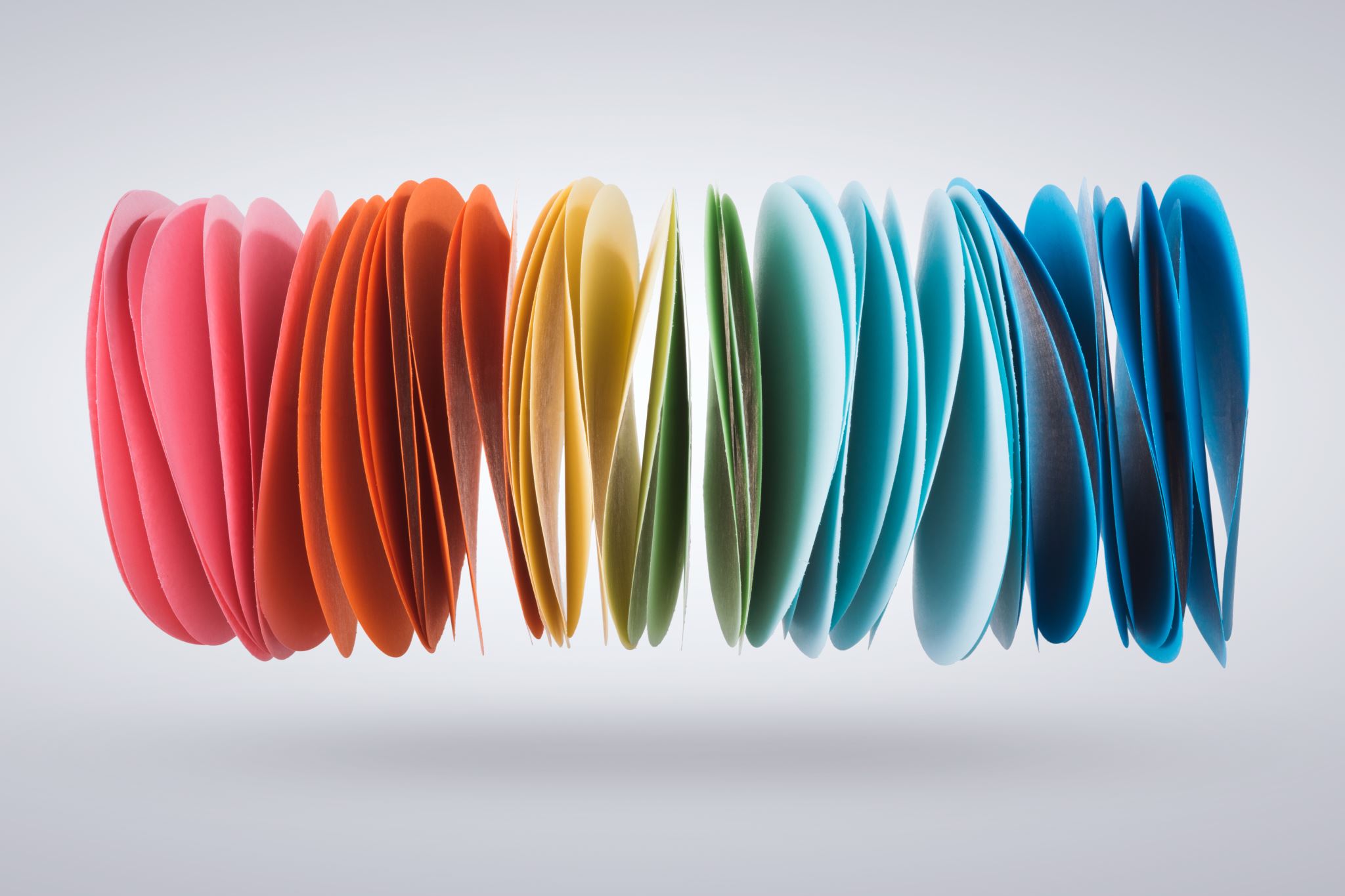 Proceso administrativo
Se integra de las siguientes fases o etapas:
Planeación, 
Organización, 
Dirección y 
Control.
Fuentes
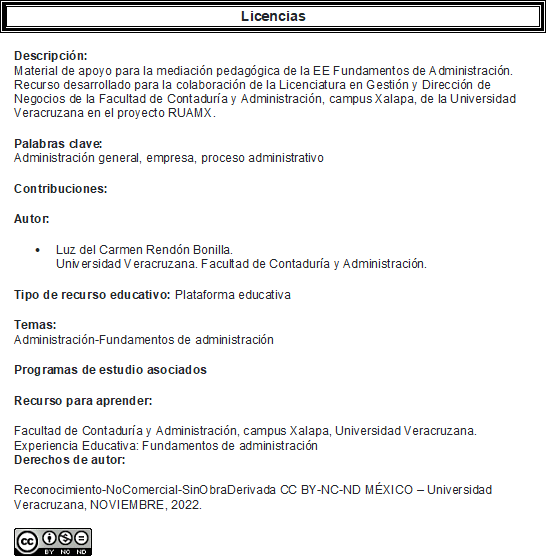